Principe de détection des ondes gravitationnelles
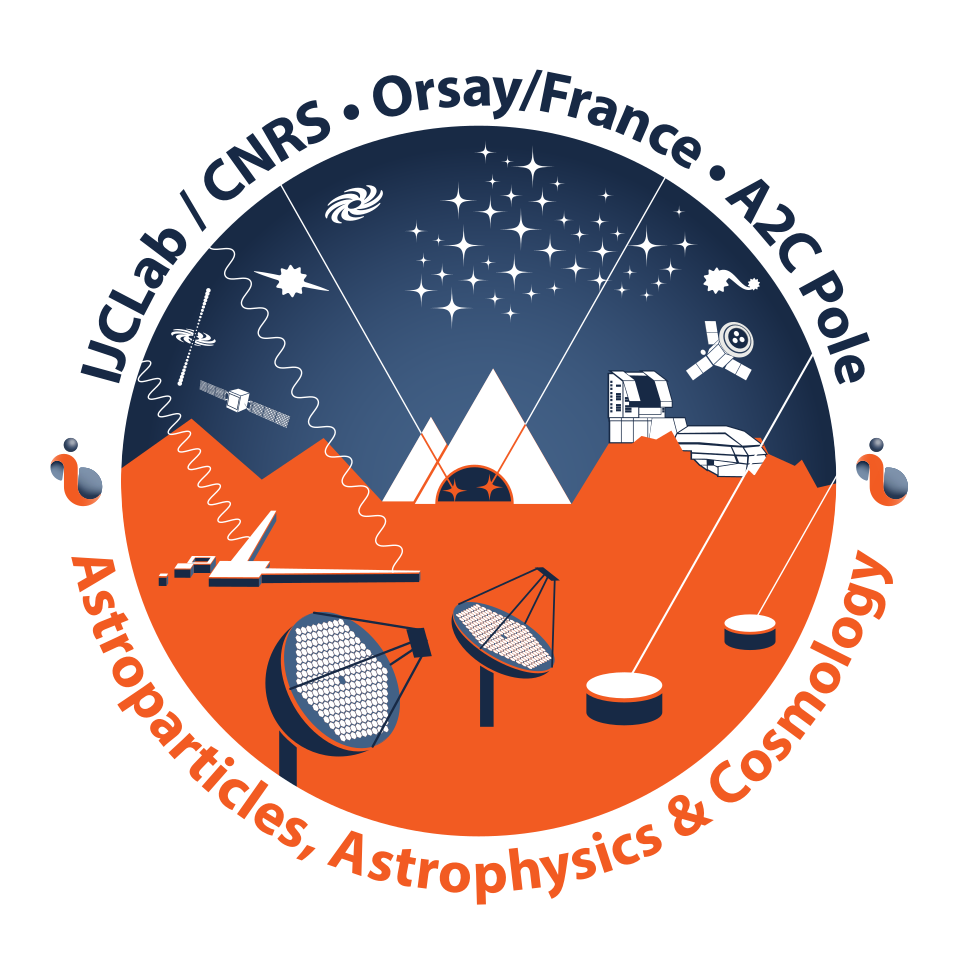 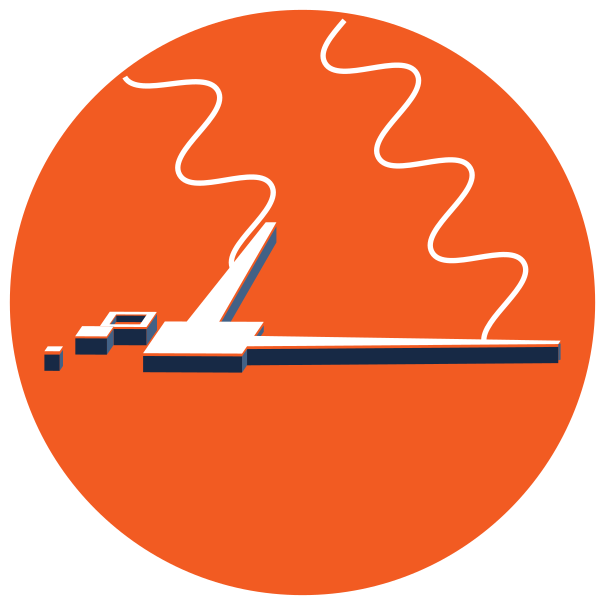 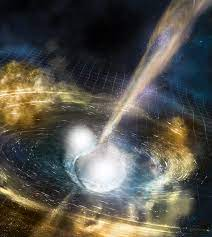 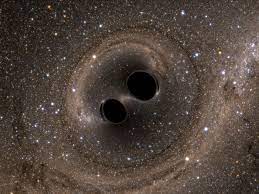 Angélique Lartaux
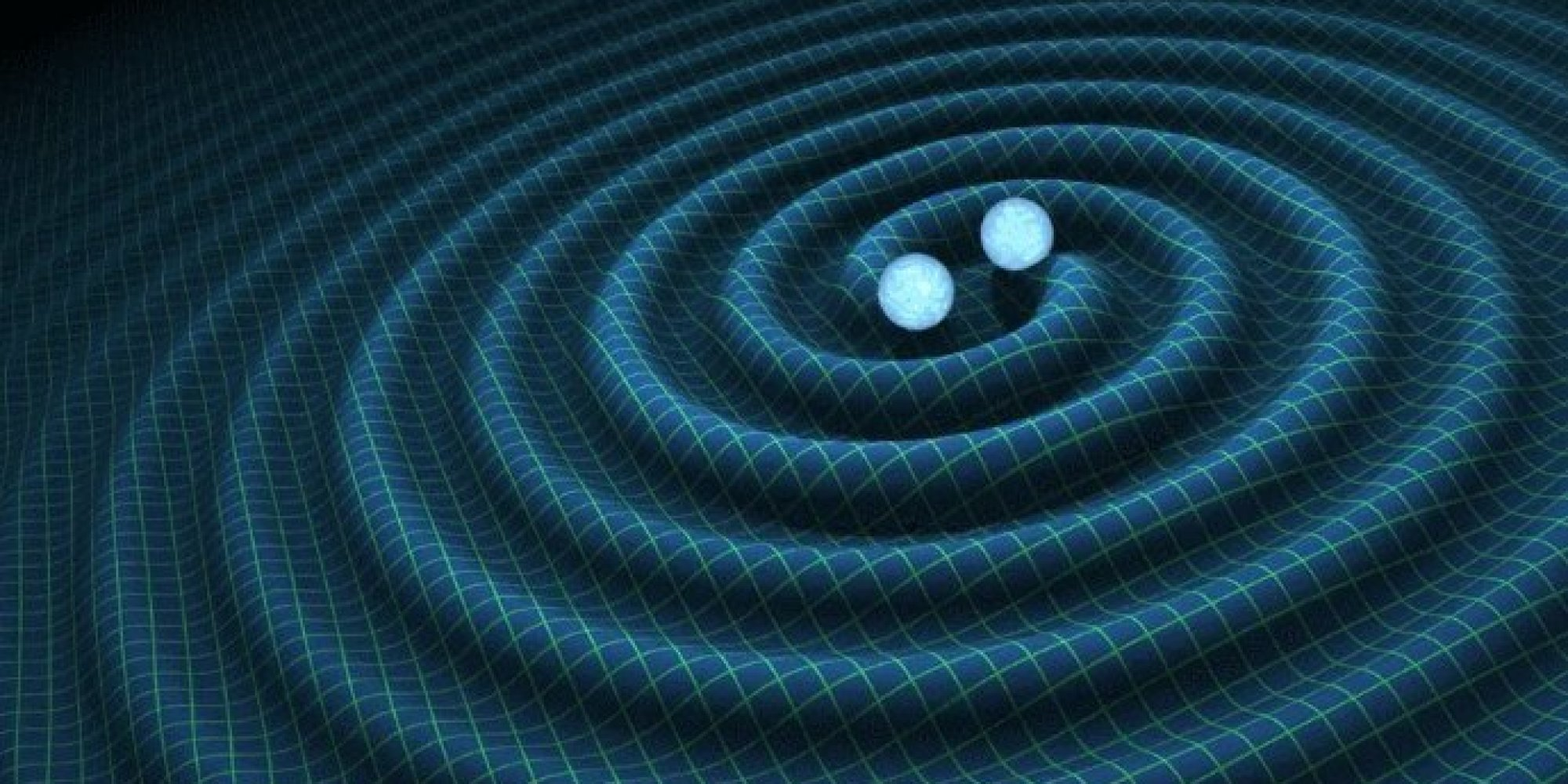 23/11/2023
Détection des Ondes Gravitationnelles
‹#›
Une onde gravitationnelle
est une déformation de l’espace-temps produite par une/des masses(s) en mouvement accéléré
Propriétés des ondes gravitationnelles
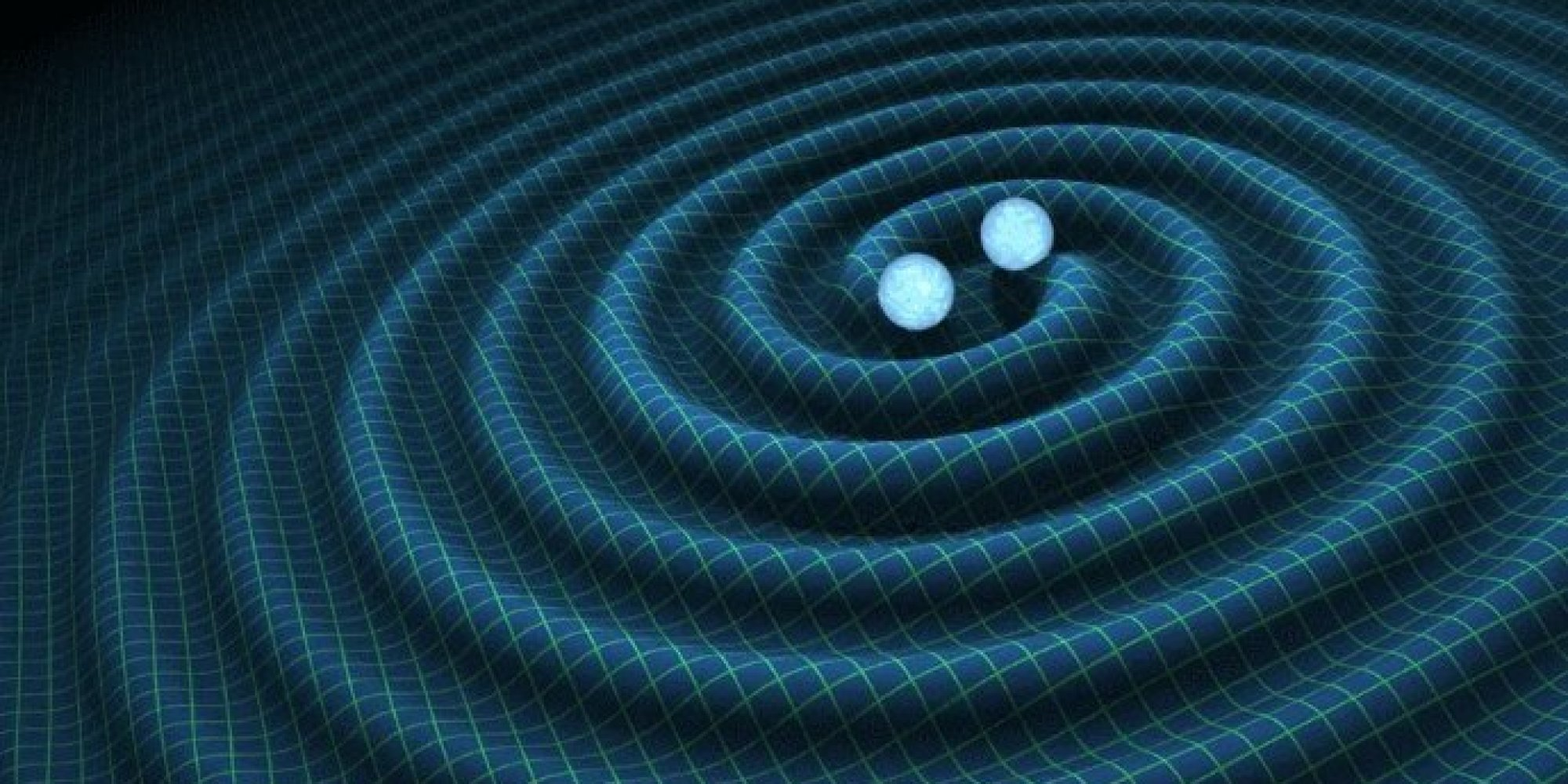 prédites par Albert Einstein en 1916,
se propagent à la vitesse de la lumière,
peuvent traverser des millions d’années-lumière sans être absorbées par la matière
23/11/2023
Détection des Ondes Gravitationnelles
‹#›
Une onde gravitationnelle
est une déformation de l’espace-temps produite par une/des masses(s) en mouvement accéléré
Propriétés des ondes gravitationnelles
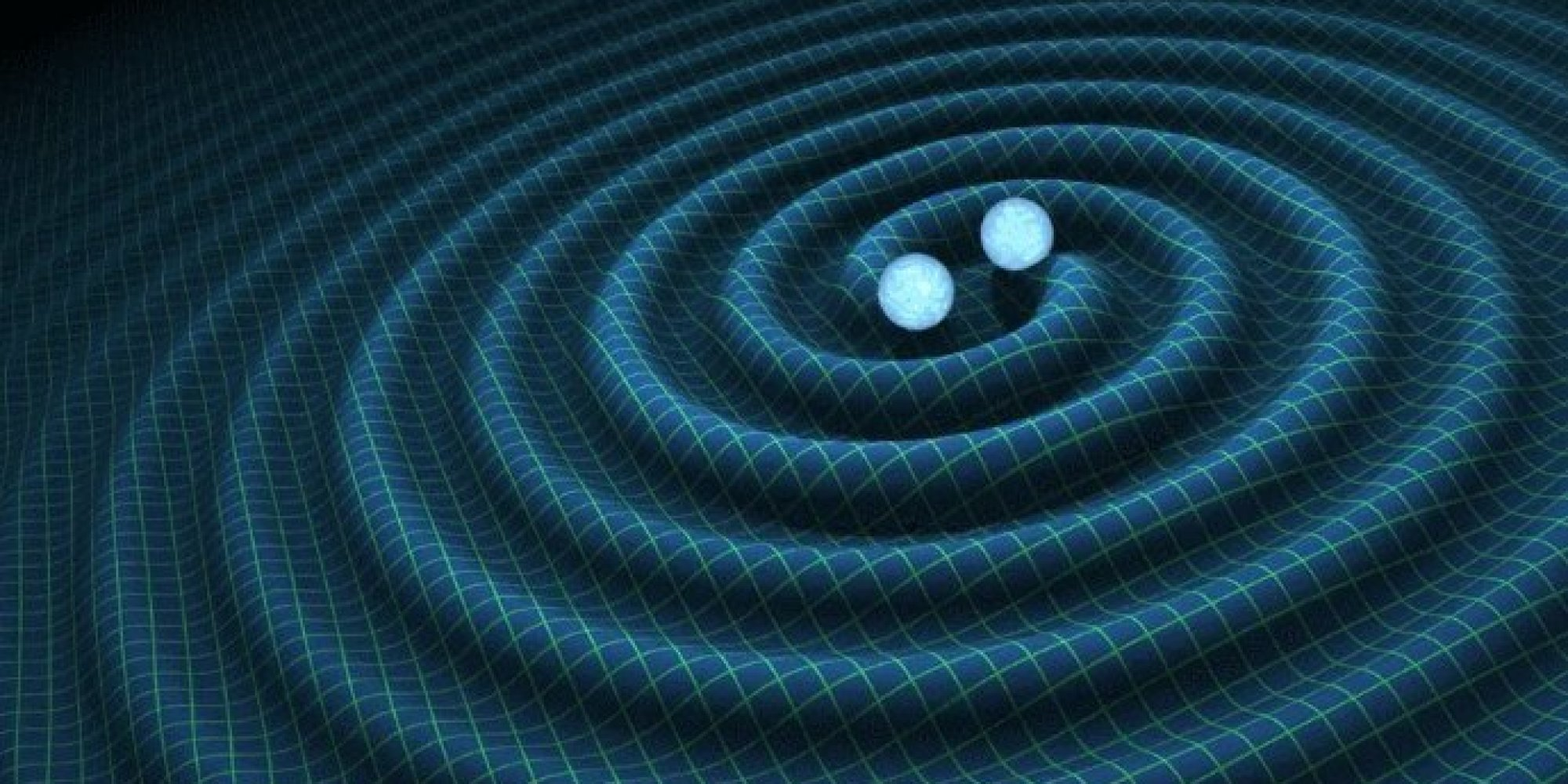 prédites par Albert Einstein en 1916,
se propagent à la vitesse de la lumière,
peuvent traverser des millions d’années-lumière sans être absorbées par la matière
Détection des ondes gravitationnelles
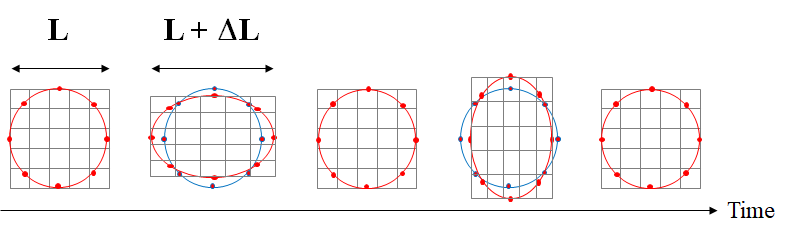 La déformation relative de l'espace temps est proportionnelle à l'amplitude h de l'onde gravitationnelle
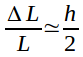 23/11/2023
Détection des Ondes Gravitationnelles
2
Une onde gravitationnelle
est une déformation de l’espace-temps produite par une/des masses(s) en mouvement accéléré
Déformation de 10-21
Propriétés des ondes gravitationnelles
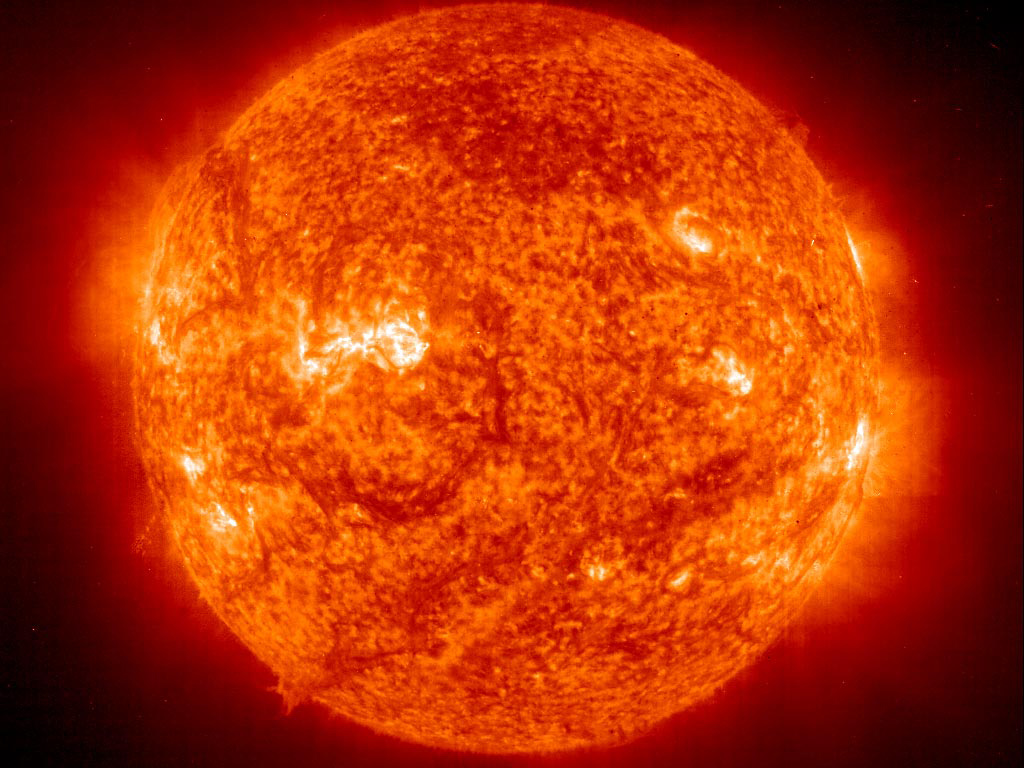 prédites par Albert Einstein en 1916,
se propagent à la vitesse de la lumière,
peuvent traverser des millions d’années-lumière sans être absorbées par la matière
Soleil
Détection des ondes gravitationnelles
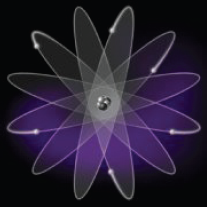 Atome
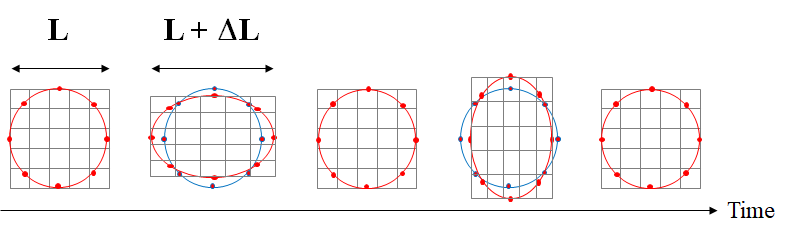 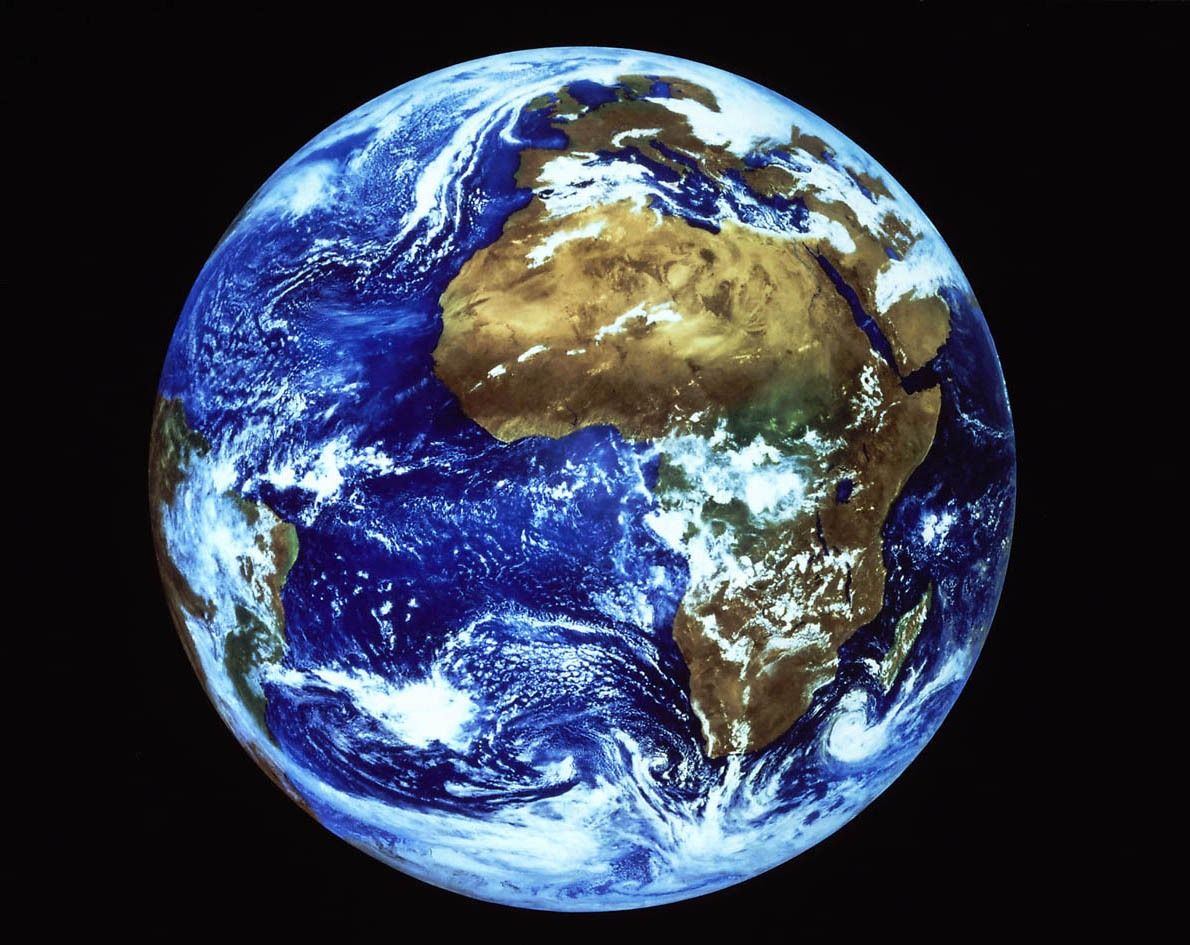 La déformation relative de l'espace temps est proportionnelle à l'amplitude h de l'onde gravitationnelle
Terre
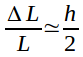 23/11/2023
Détection des Ondes Gravitationnelles
2
L'interféromètre de Michelson
est un instrument bien adapté à l'observation des ondes gravitationnelles
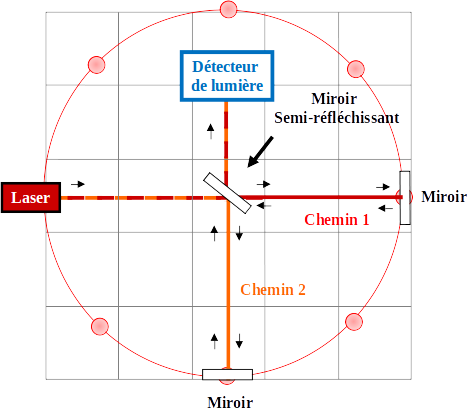 23/11/2023
Détection des Ondes Gravitationnelles
3
L'interféromètre de Michelson
est un instrument bien adapté à l'observation des ondes gravitationnelles
1064 nm
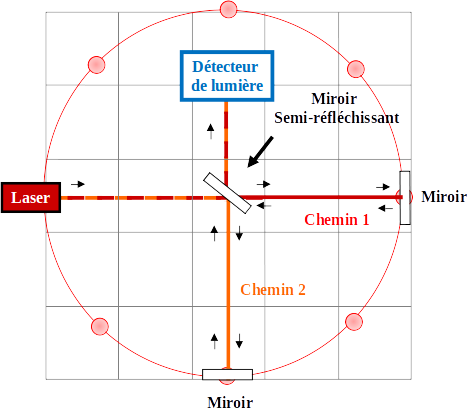 Faisceau Chemin 1
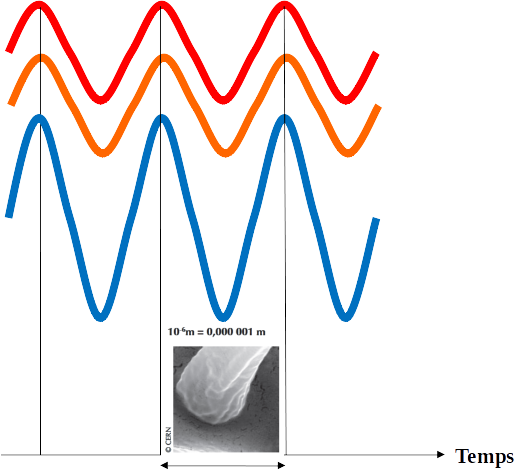 Faisceau Chemin 2
Total : interférence constructive
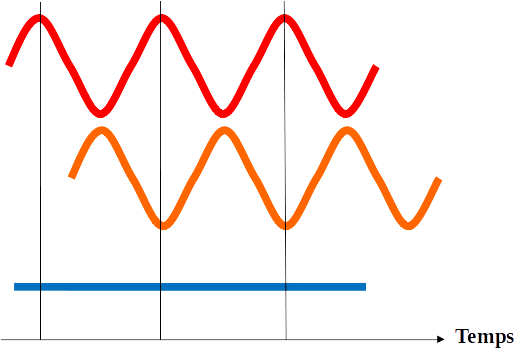 23/11/2023
Détection des Ondes Gravitationnelles
3
L'interféromètre de Michelson
est un instrument bien adapté à l'observation des ondes gravitationnelles
1064 nm
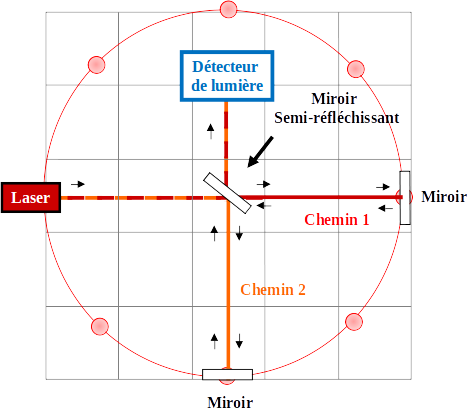 Faisceau Chemin 1
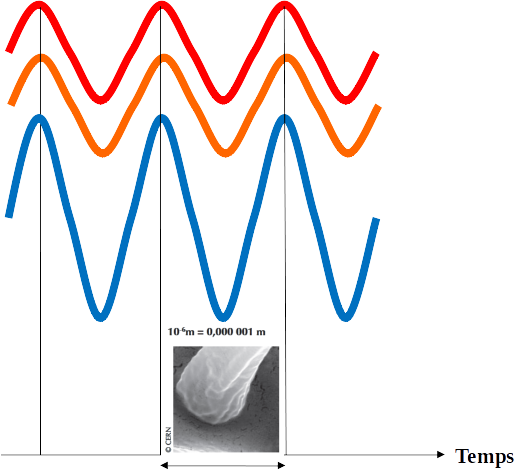 Faisceau Chemin 2
Total : interférence constructive
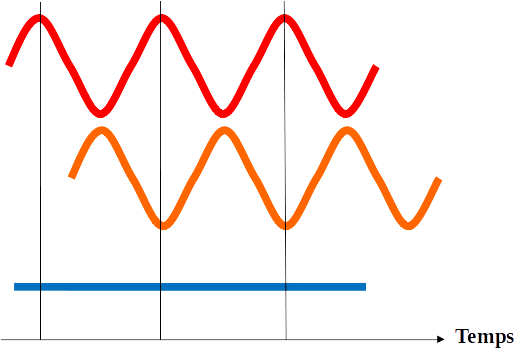 Total : interférence destructive appelée frange noire
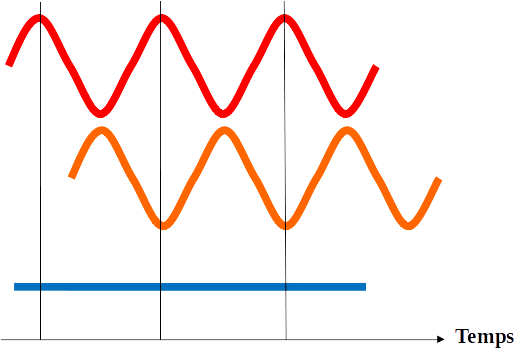 L’état d’interférence dépend de la différence de longueur entre les deux chemins
L'interféromètre est réglé proche de la frange noire
23/11/2023
Détection des Ondes Gravitationnelles
3
L'interféromètre de Michelson
est un instrument bien adapté à l'observation des ondes gravitationnelles
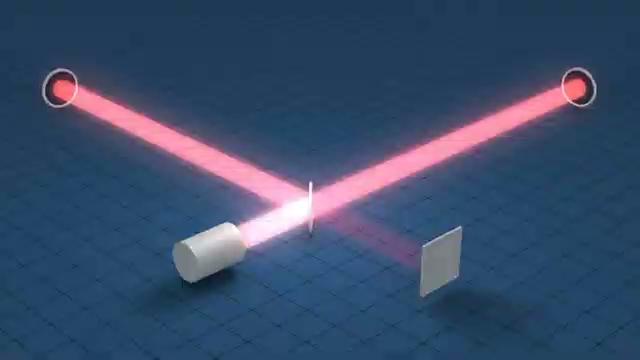 Principe
23/11/2023
Détection des Ondes Gravitationnelles
4
La sensibilité des détecteurs d'ondes gravitationnelles
est la somme de plusieurs bruits ayant un impact dans différentes bandes de fréquences
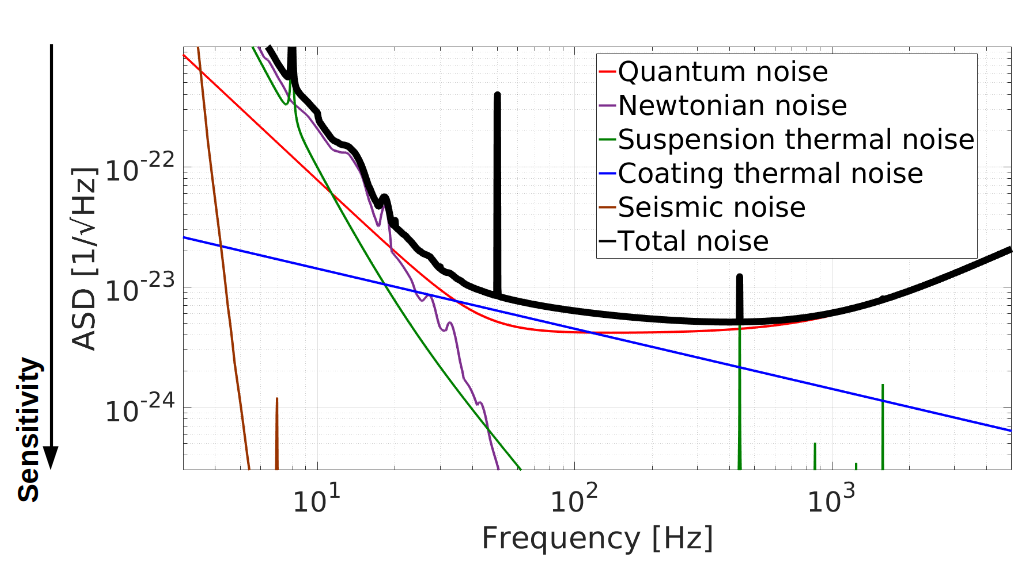 23/11/2023
Détection des Ondes Gravitationnelles
5
Les défis à relever
pour atteindre la sensibilité nécessaire sont nombreux
Le vide
Un interféromètre de Michelson amélioré
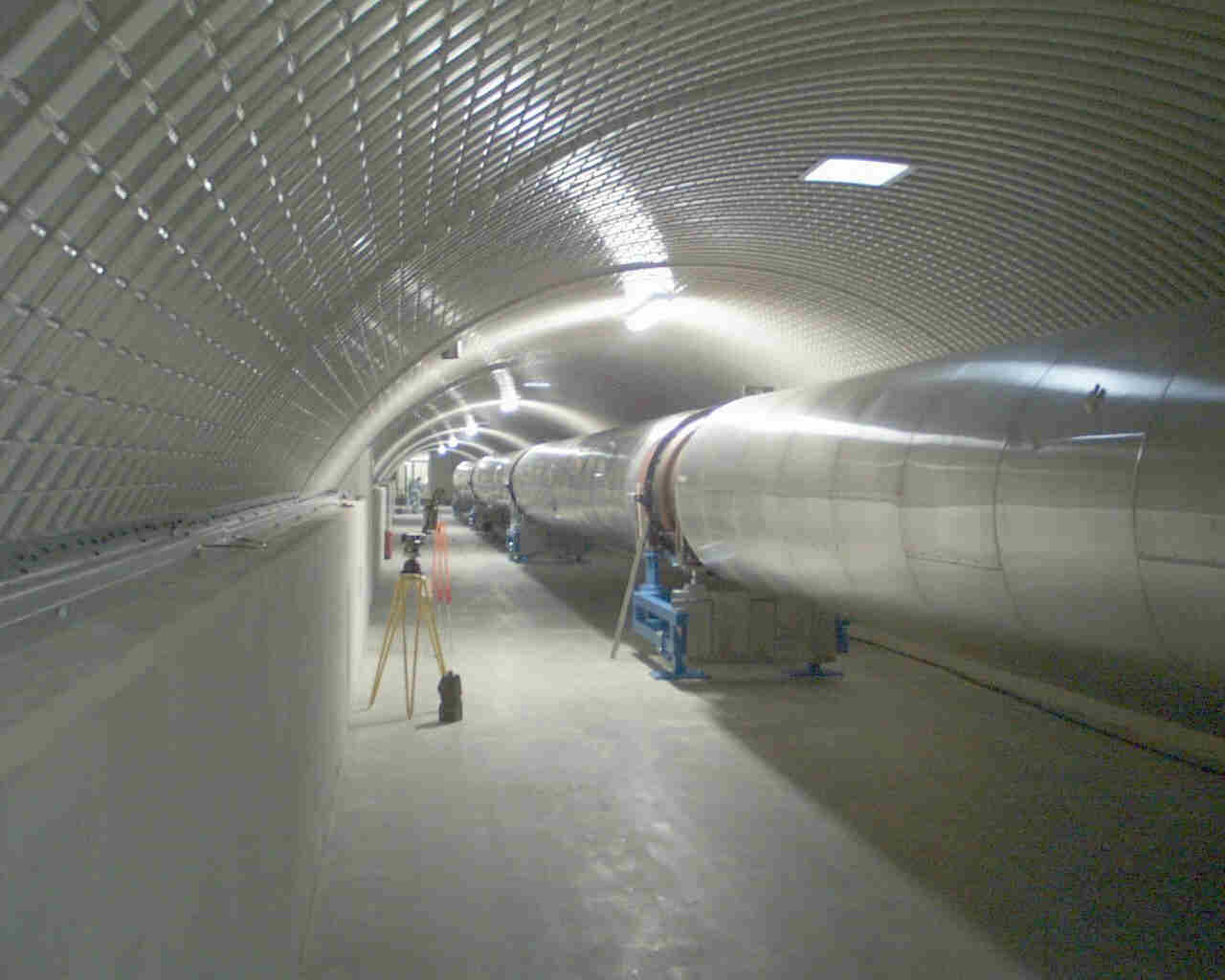 ~ 10 000 m³ de vide à pression de 10-9 mbar
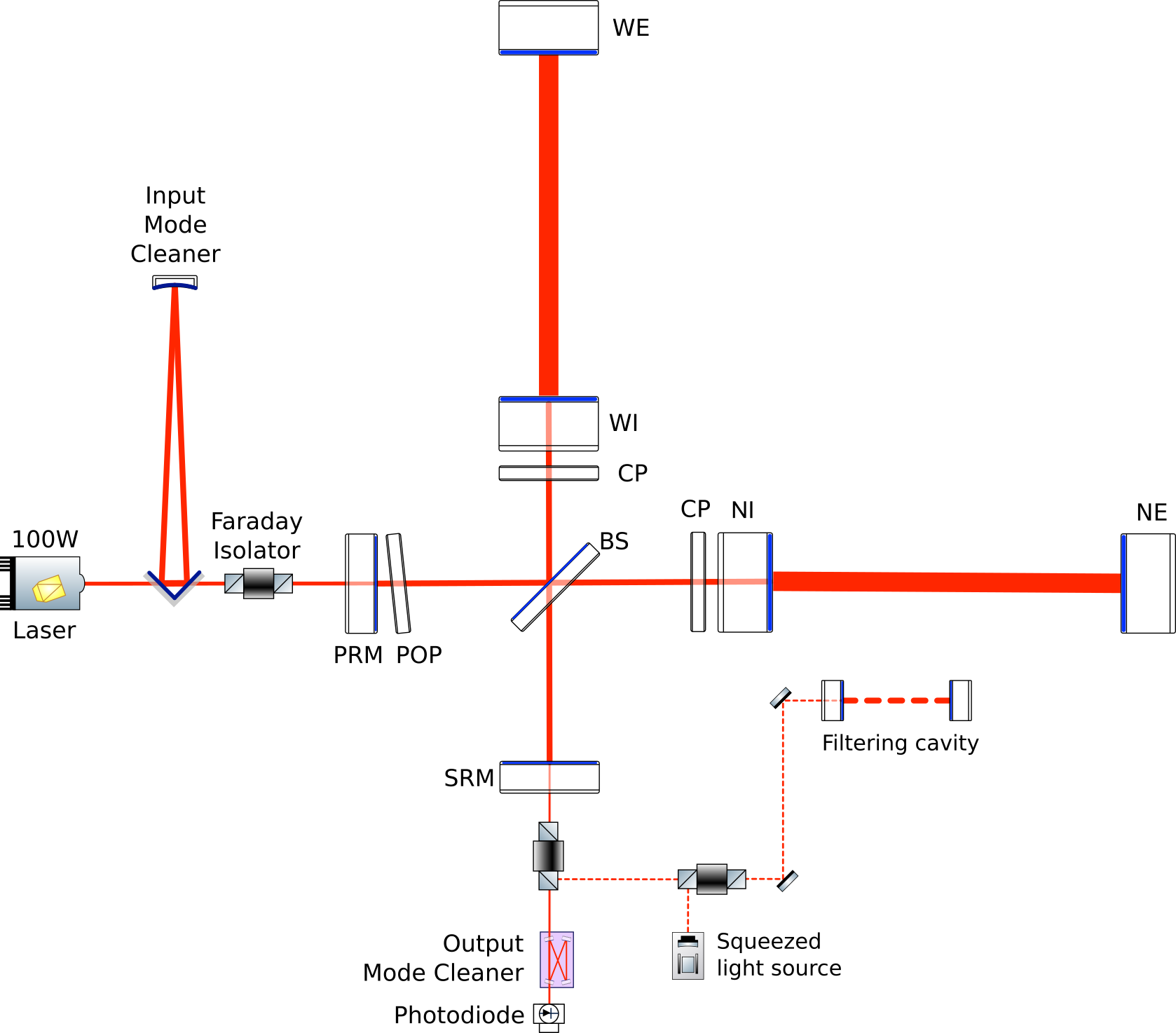 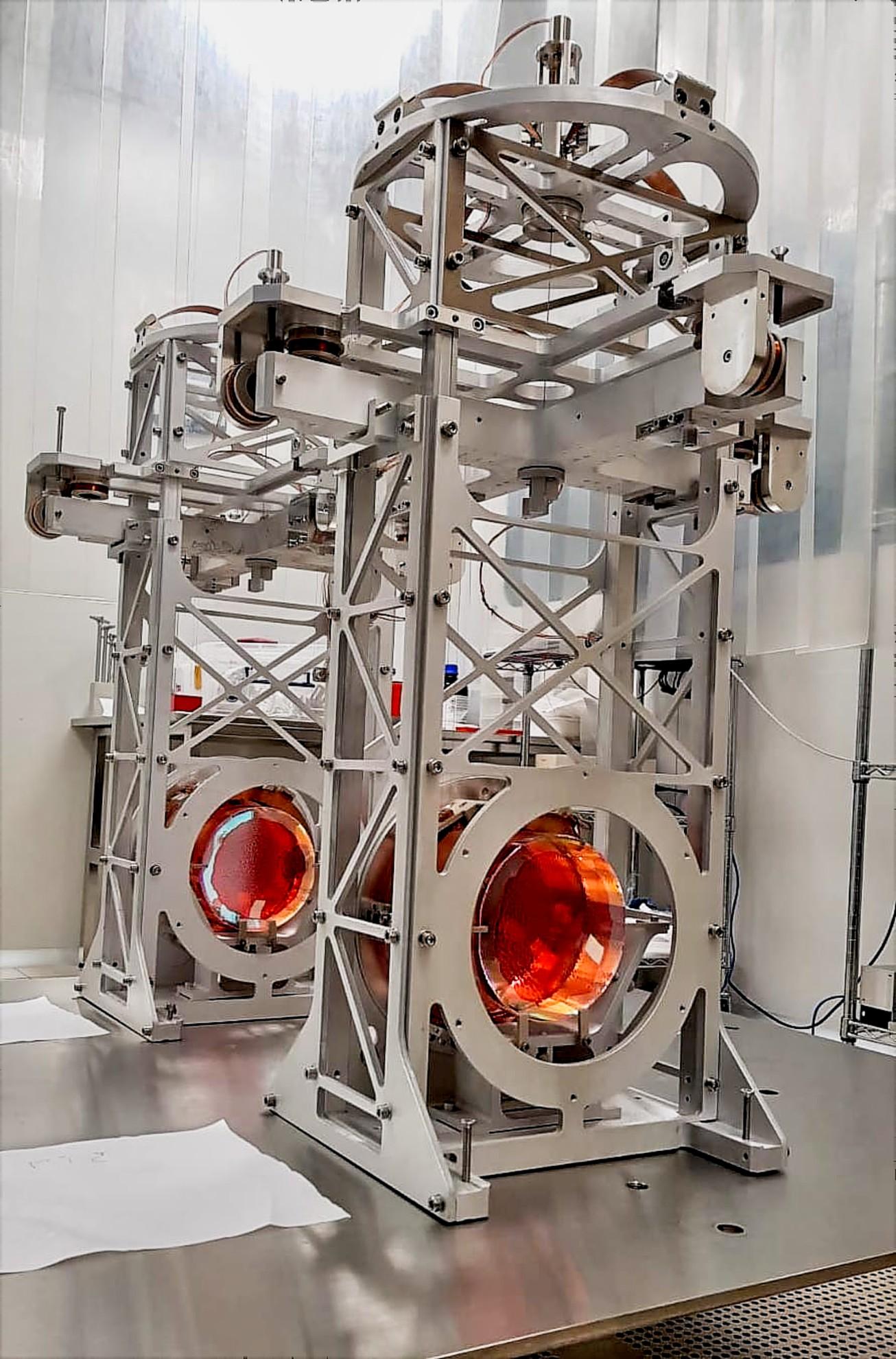 L’isolation
Suspension pour s’isoler des vibrations du sol
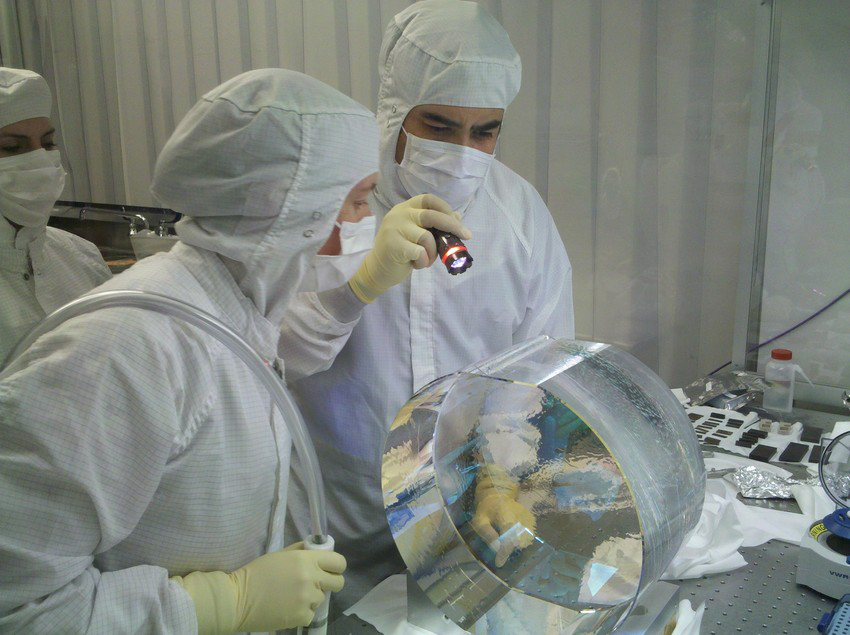 Les miroirs
Surface précise à 5 atomes près et des réflectivités aux limites technologiques (~ppm)
23/11/2023
Détection des Ondes Gravitationnelles
6
Les défis à relever
pour atteindre la sensibilité nécessaire sont nombreux
Le vide
Un interféromètre de Michelson amélioré
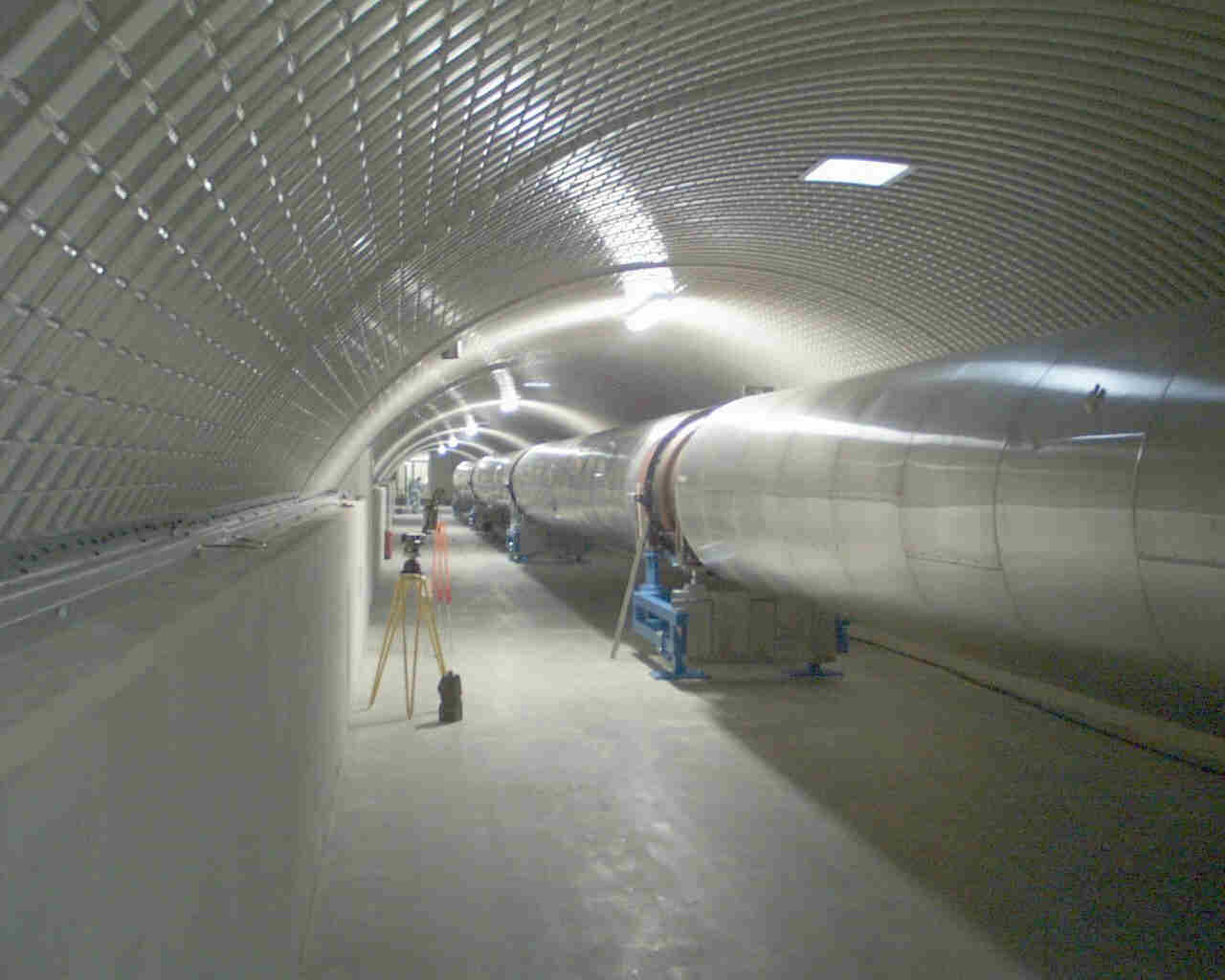 ~ 10 000 m³ de vide à pression de 10-9 mbar
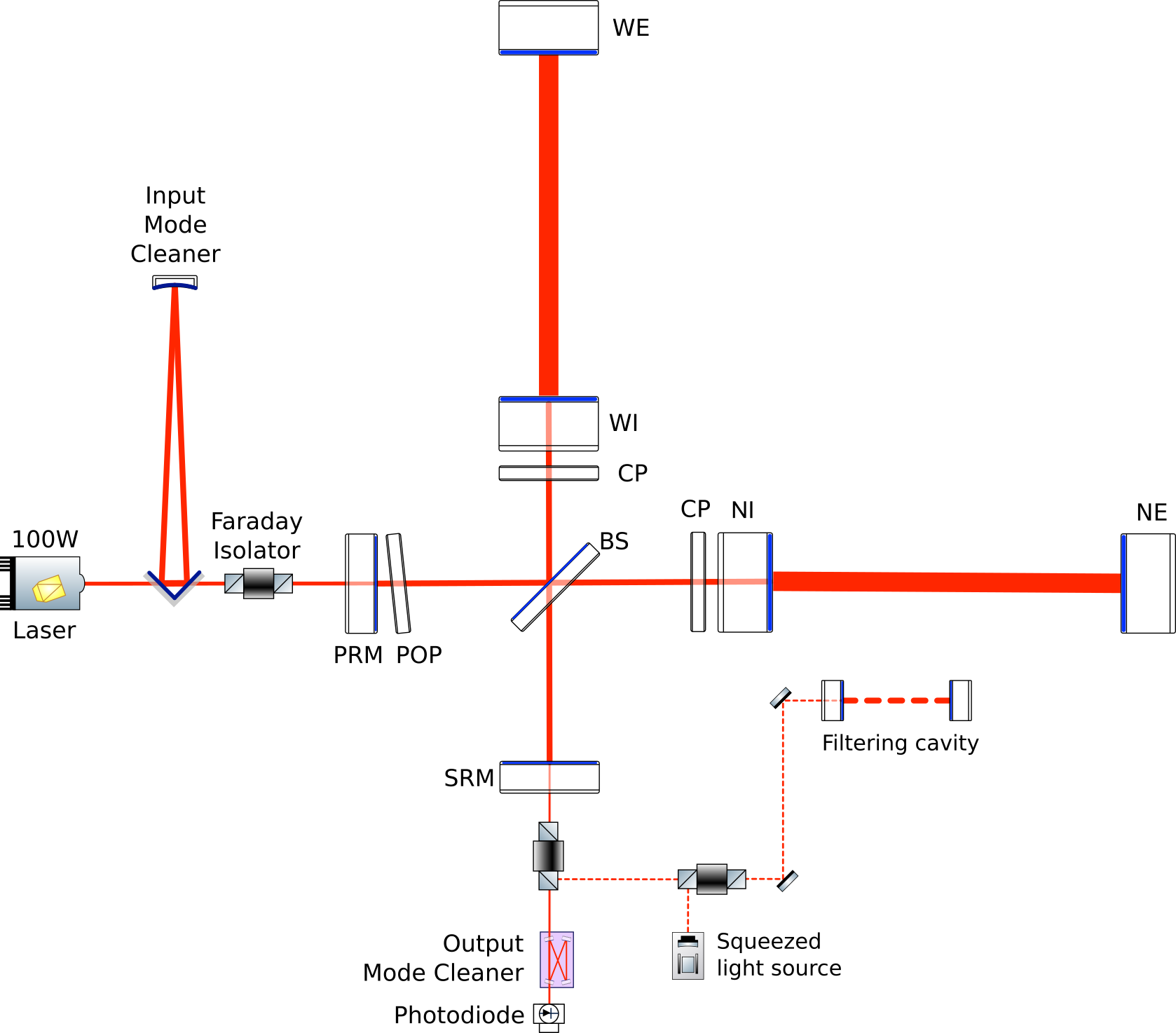 Cavités Fabry-Perot dans les bras pour augmenter le chemin optique
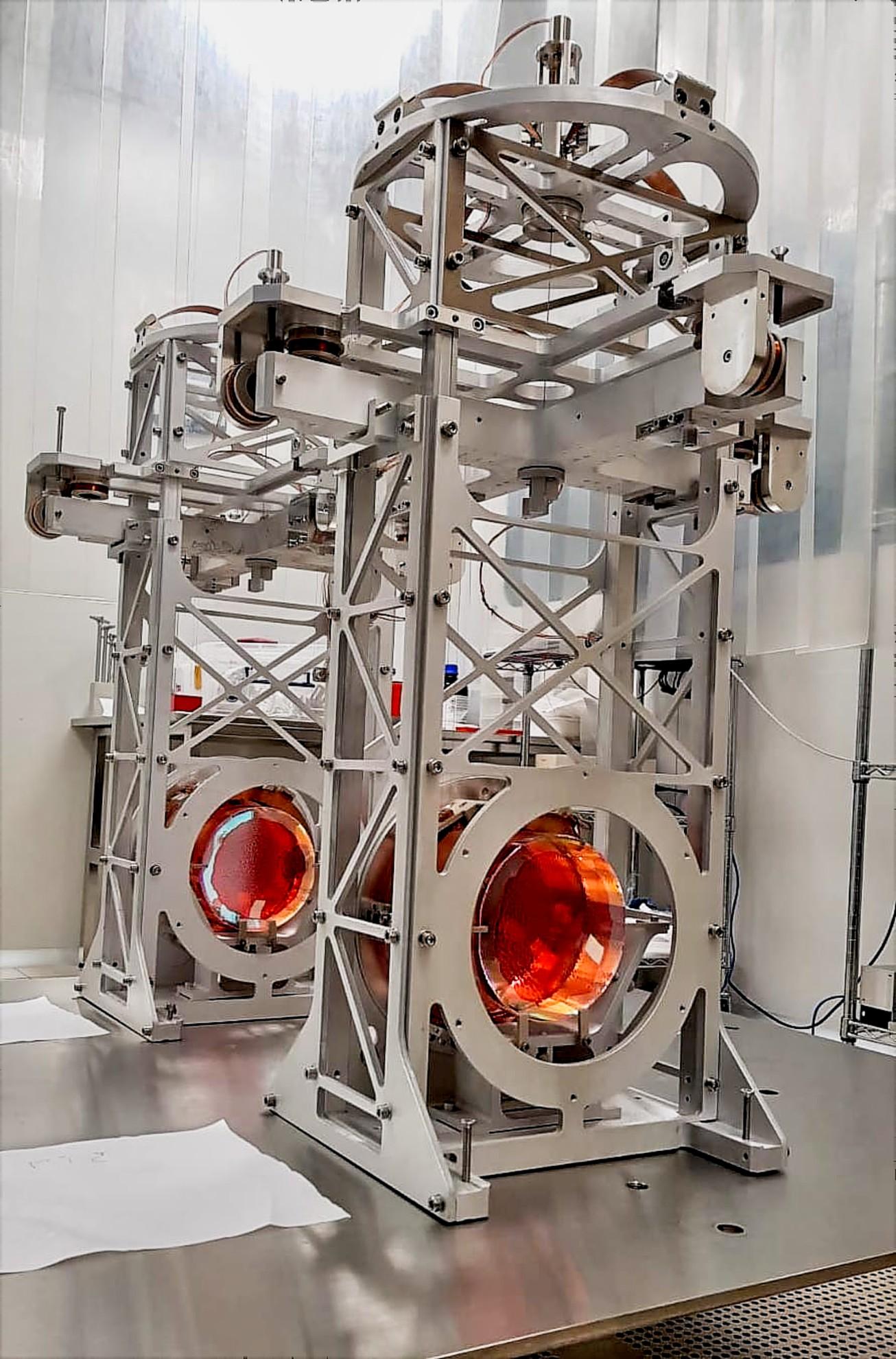 L’isolation
Suspension pour s’isoler des vibrations du sol
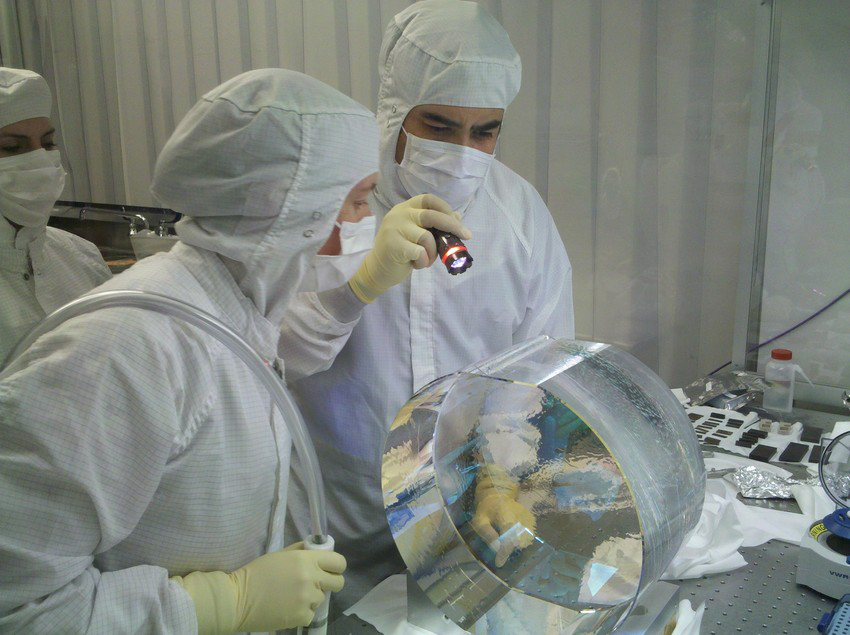 Les miroirs
Surface précise à 5 atomes près et des réflectivités aux limites technologiques (~ppm)
23/11/2023
Détection des Ondes Gravitationnelles
6
Les défis à relever
pour atteindre la sensibilité nécessaire sont nombreux
Le vide
Un interféromètre de Michelson amélioré
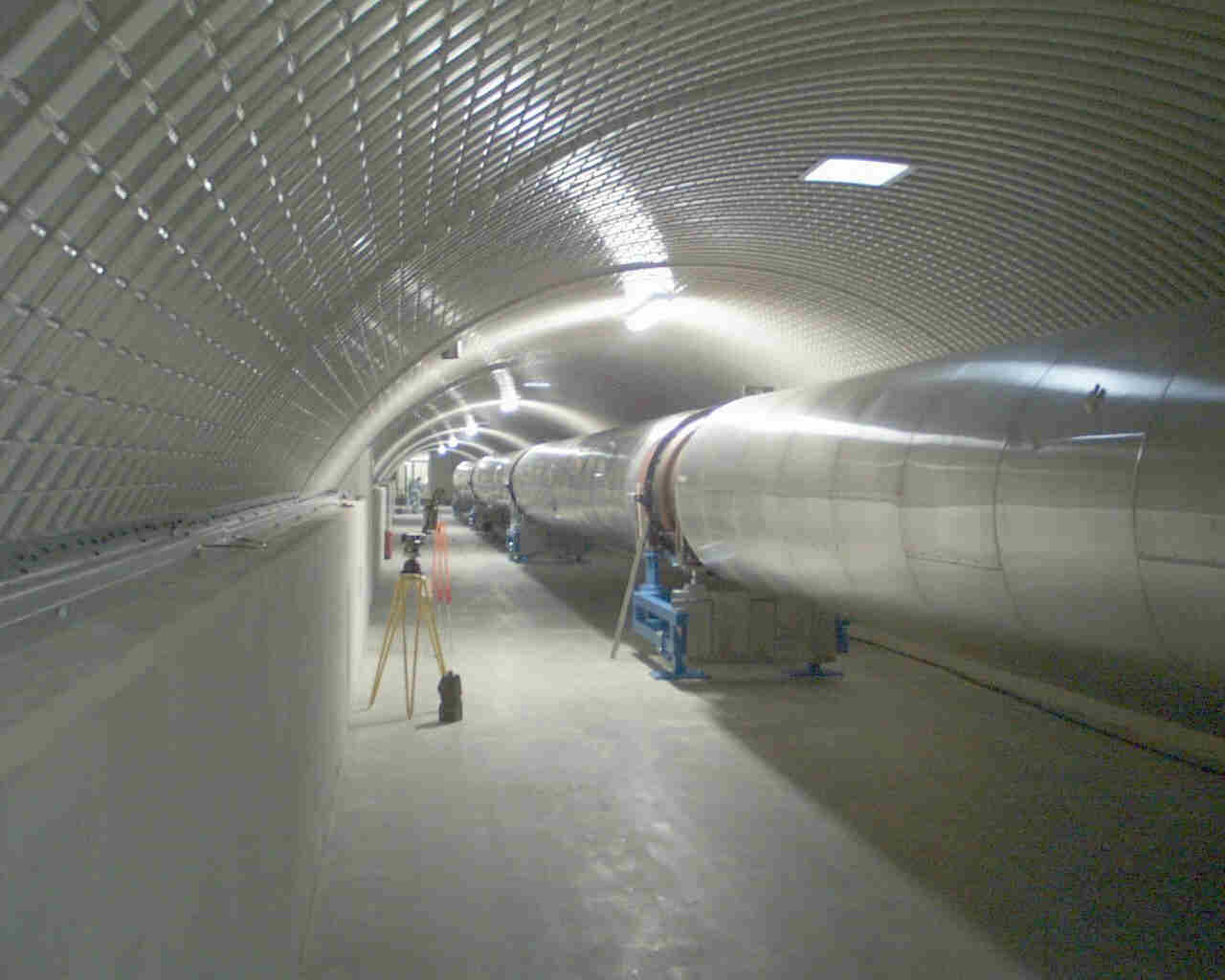 ~ 10 000 m³ de vide à pression de 10-9 mbar
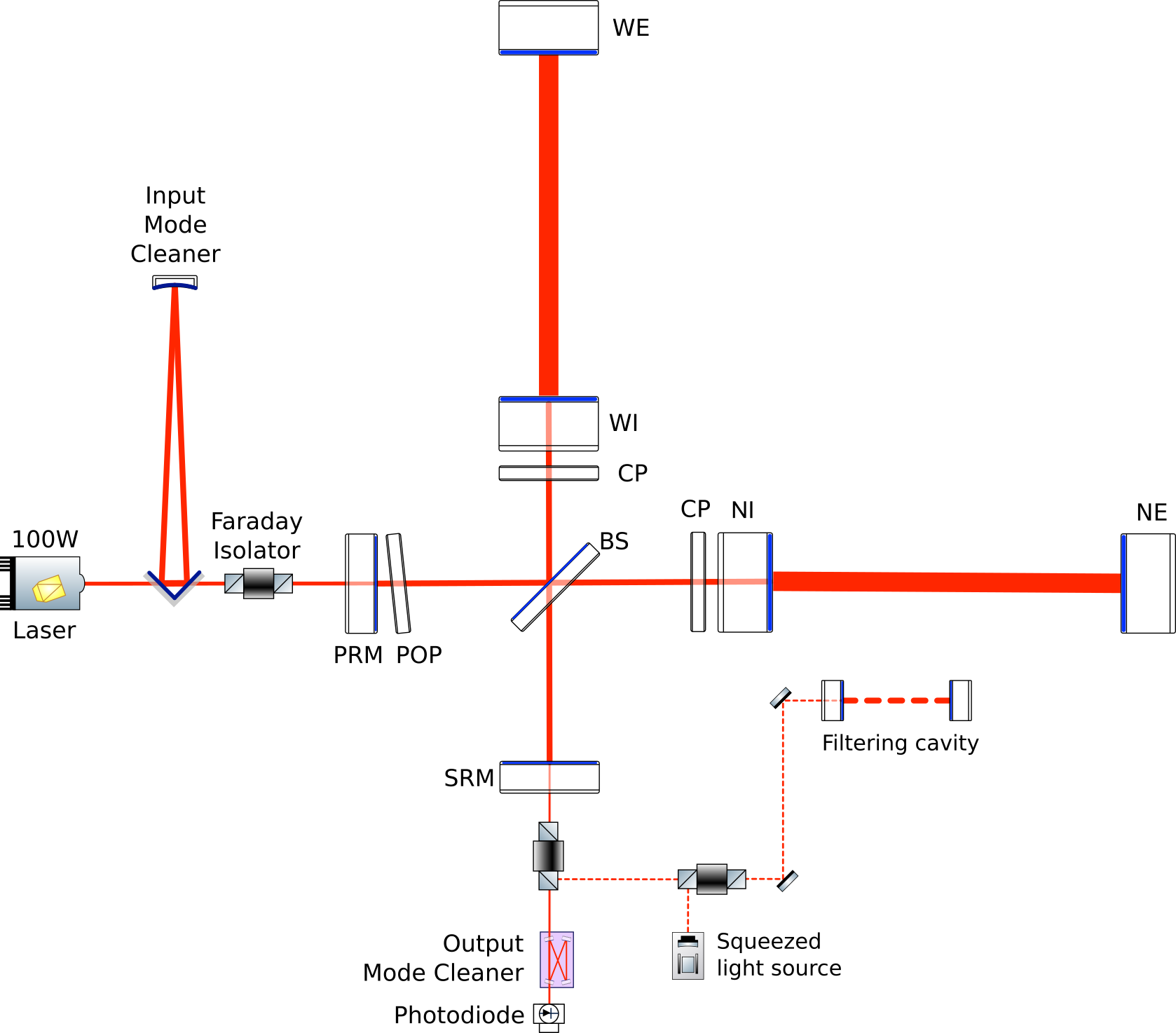 Cavités Fabry-Perot dans les bras pour augmenter le chemin optique
Recyclage de la puissance rejetée par l'interféromètre
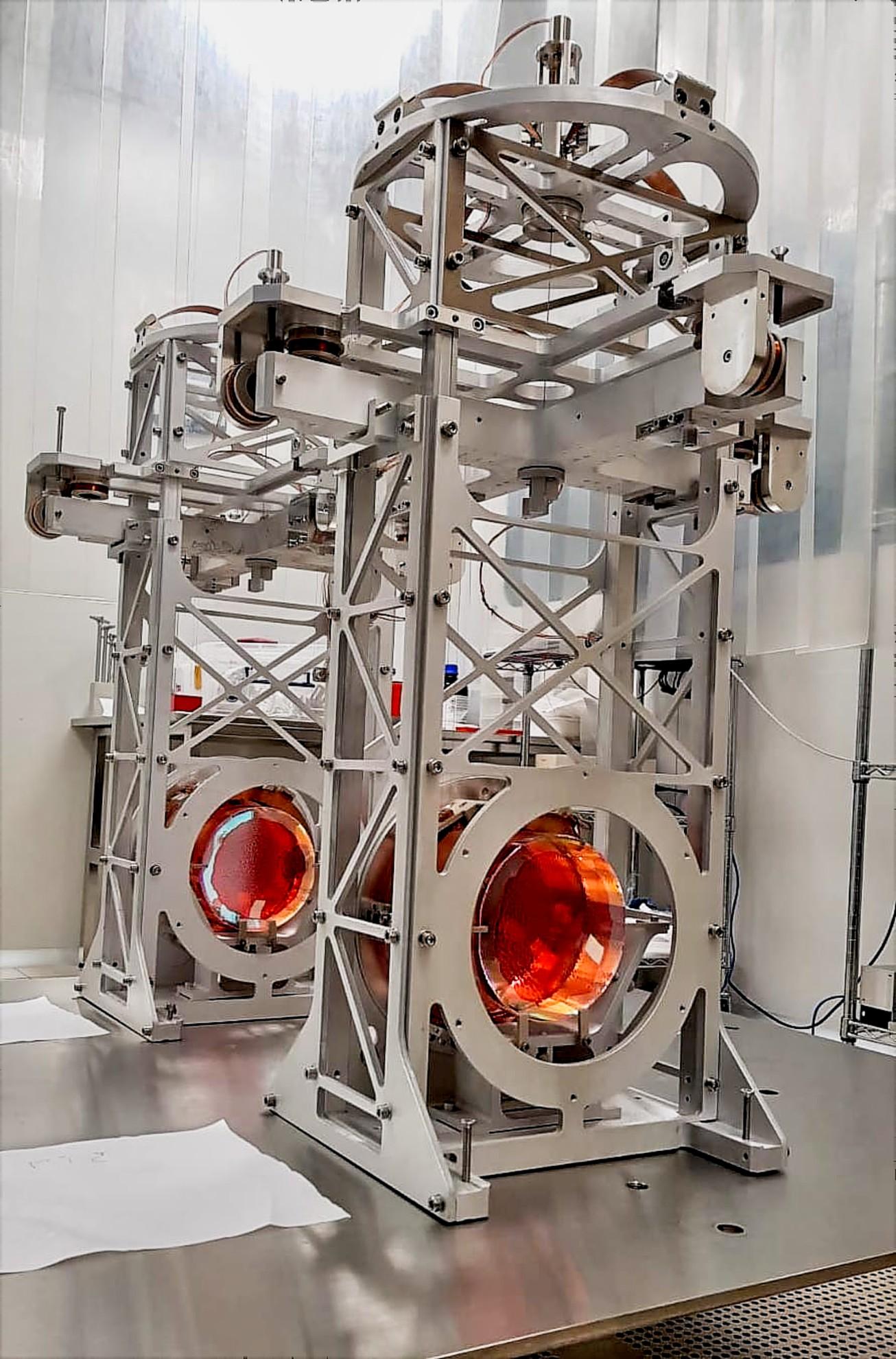 L’isolation
Suspension pour s’isoler des vibrations du sol
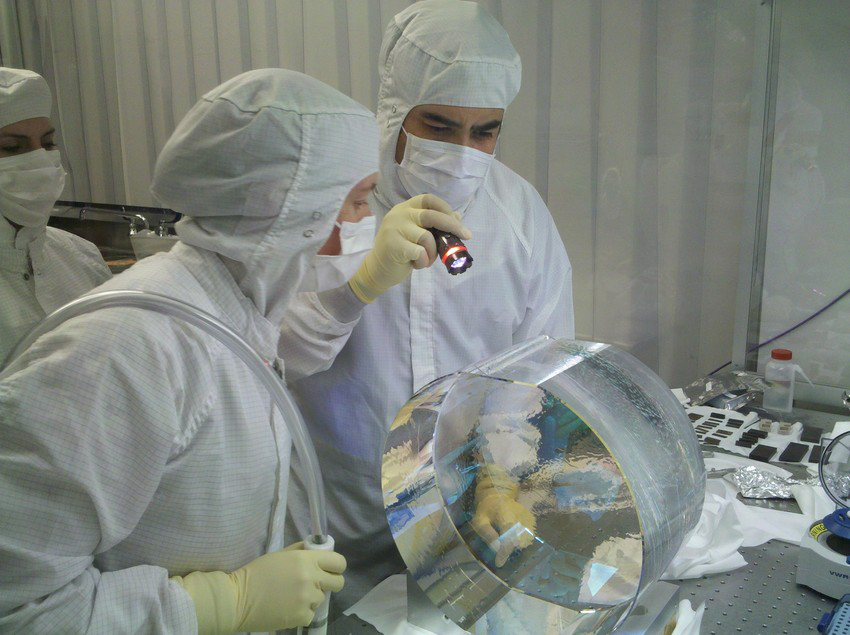 Les miroirs
Surface précise à 5 atomes près et des réflectivités aux limites technologiques (~ppm)
23/11/2023
Détection des Ondes Gravitationnelles
6
Les défis à relever
pour atteindre la sensibilité nécessaire sont nombreux
Le vide
Un interféromètre de Michelson amélioré
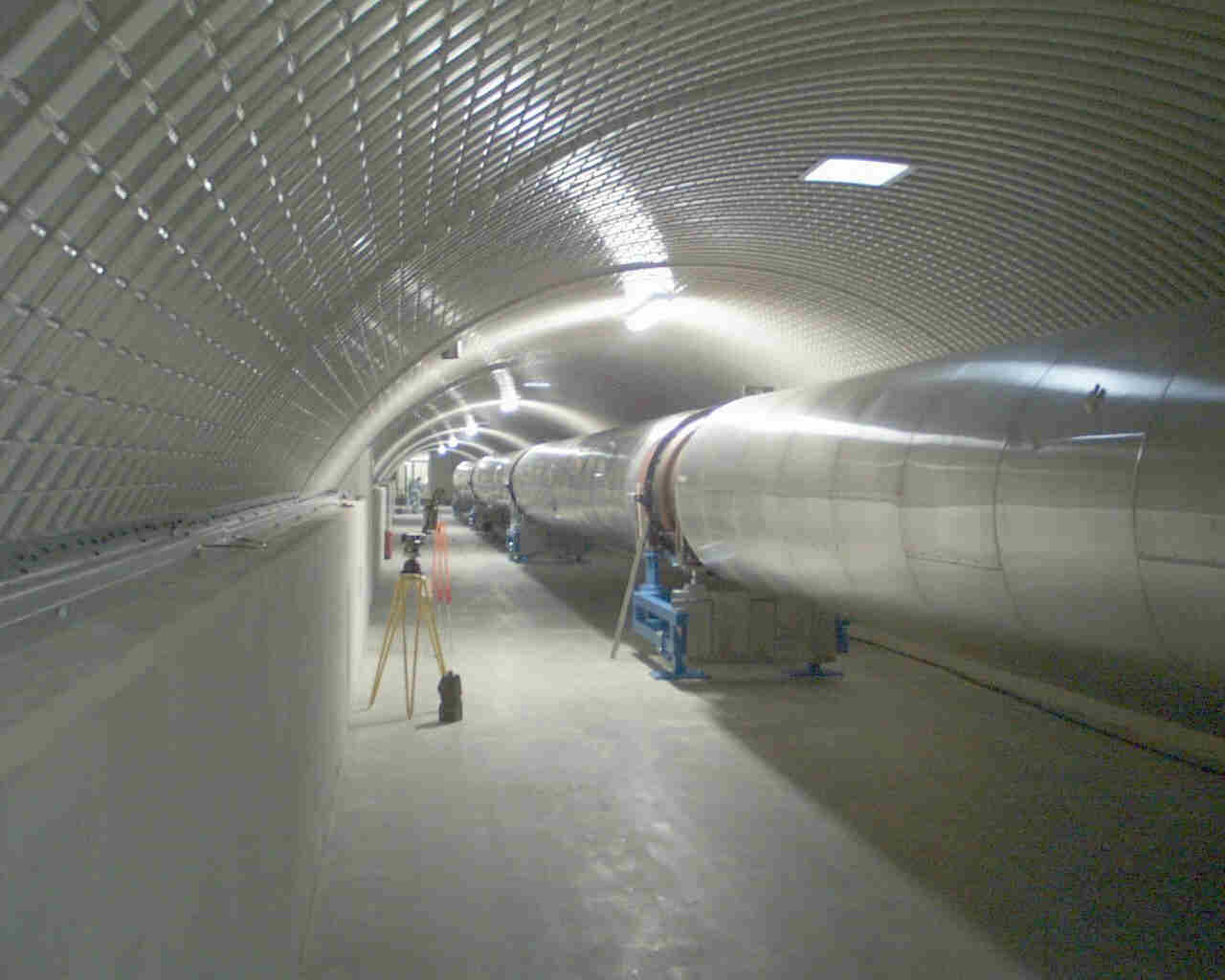 ~ 10 000 m³ de vide à pression de 10-9 mbar
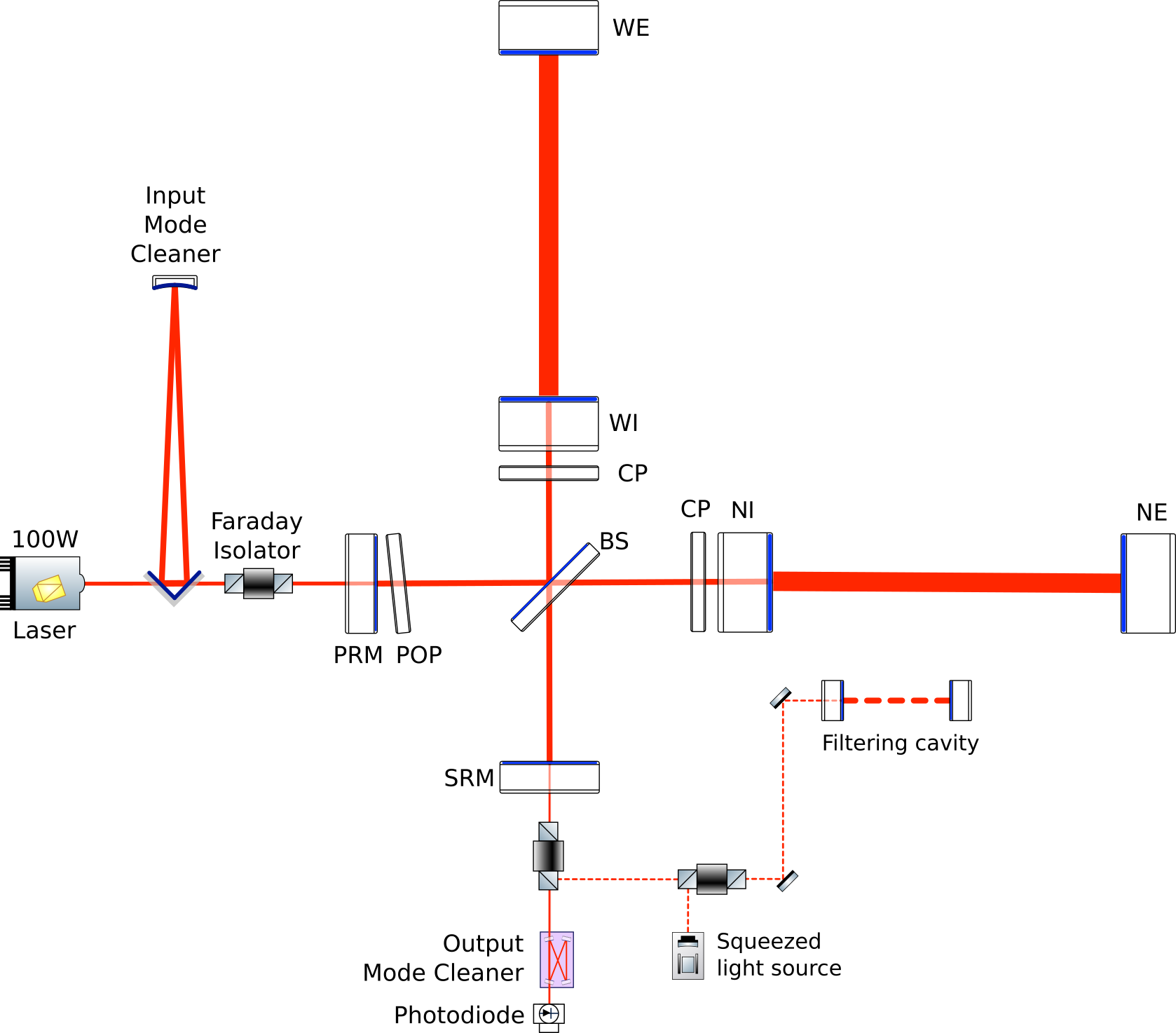 Cavités Fabry-Perot dans les bras pour augmenter le chemin optique
Recyclage de la puissance rejetée par l'interféromètre
Recyclage du signal pour améliorer le rapport sur bruit de la détection
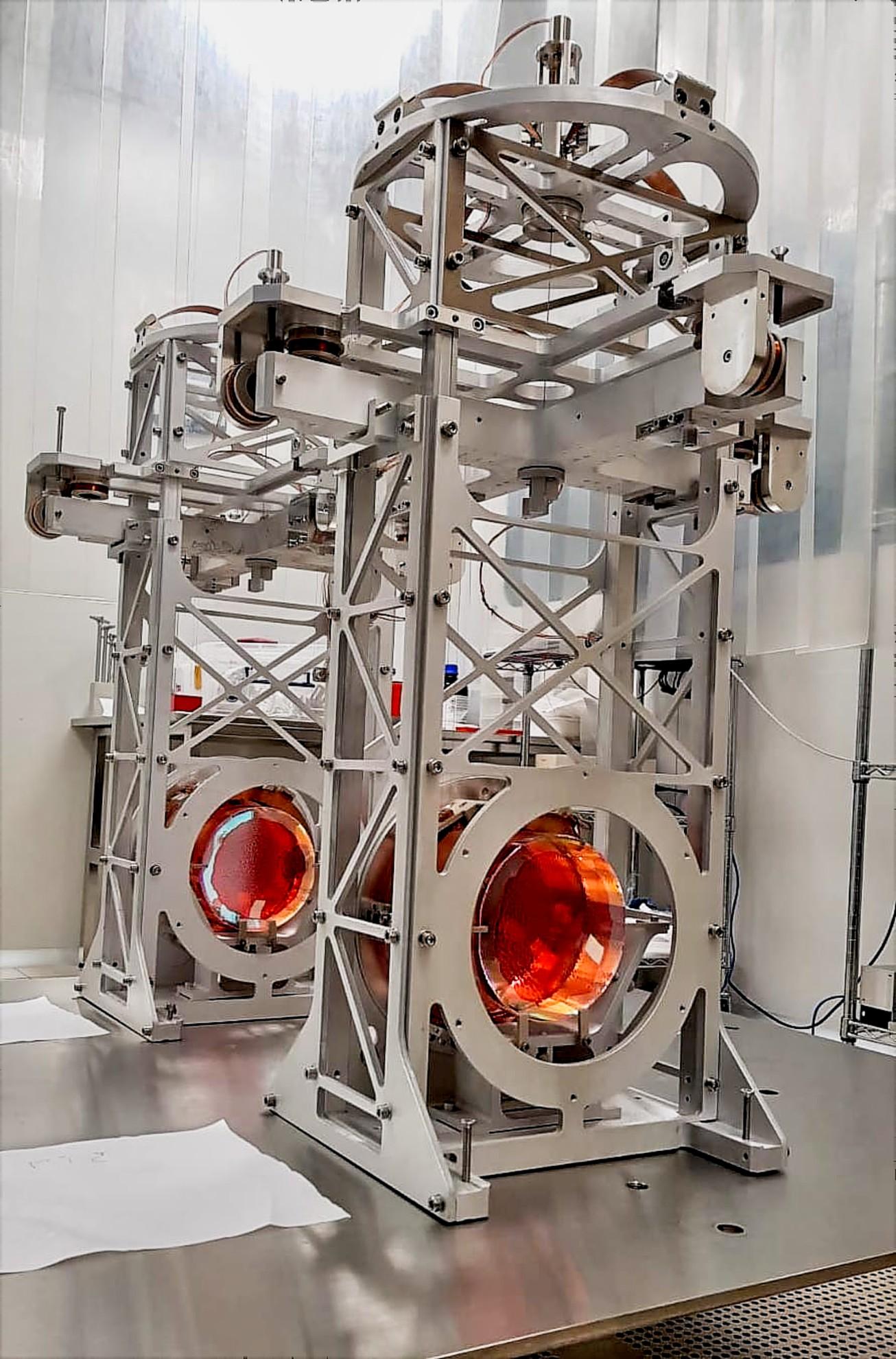 L’isolation
Suspension pour s’isoler des vibrations du sol
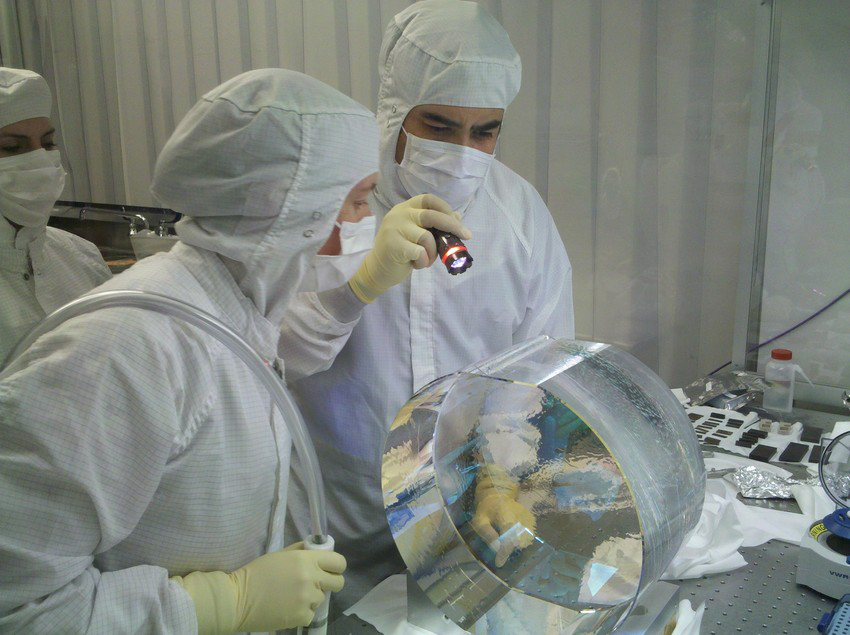 Les miroirs
Surface précise à 5 atomes près et des réflectivités aux limites technologiques (~ppm)
23/11/2023
Détection des Ondes Gravitationnelles
6
Advanced Virgo
un interféromètre de Michelson doublement recyclé
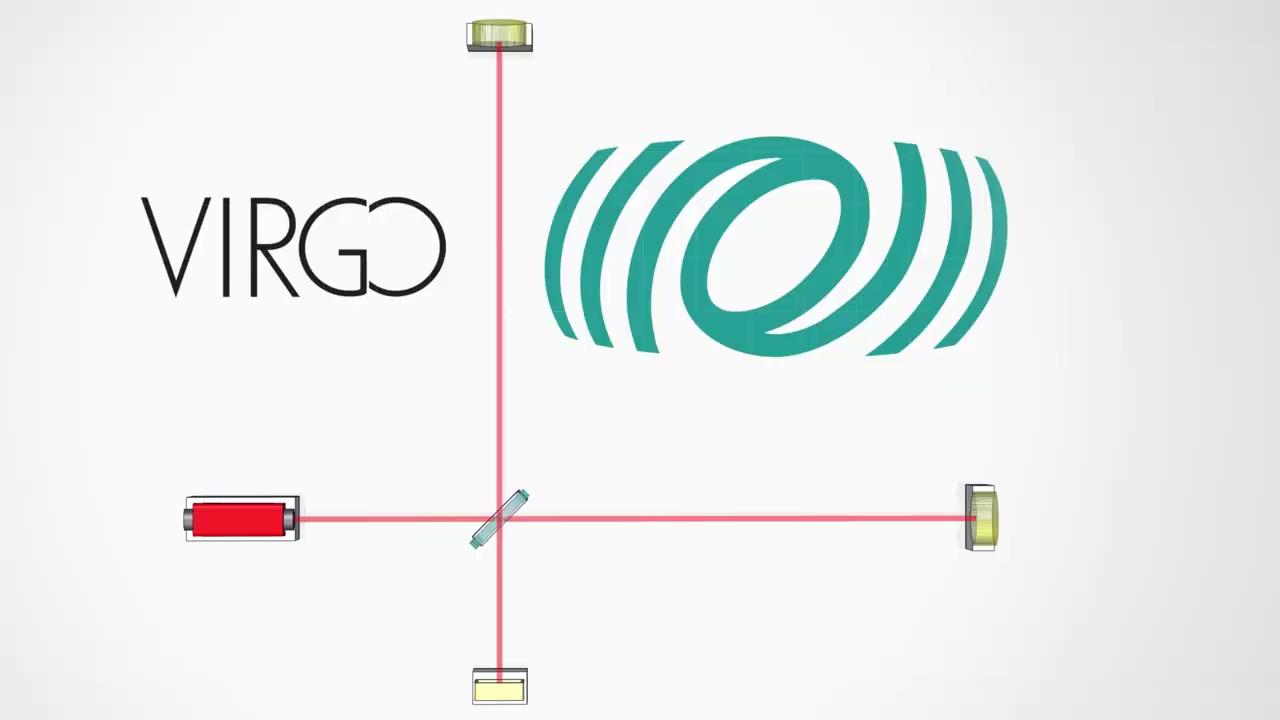 23/11/2023
Détection des Ondes Gravitationnelles
6
Les défis à relever
pour atteindre la sensibilité nécessaire sont nombreux
Le vide
Un interféromètre de Michelson amélioré
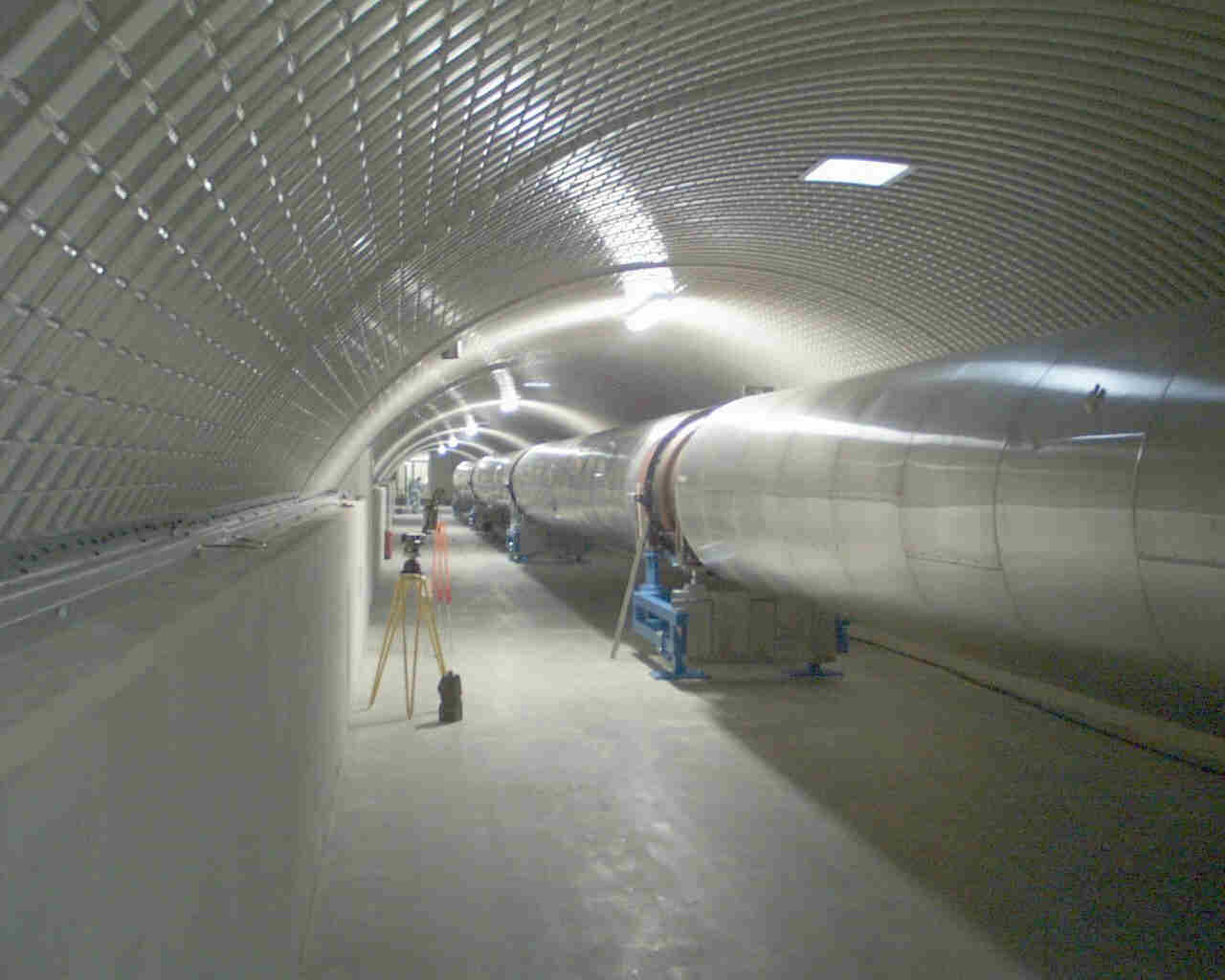 ~ 10 000 m³ de vide à pression de 10-9 mbar
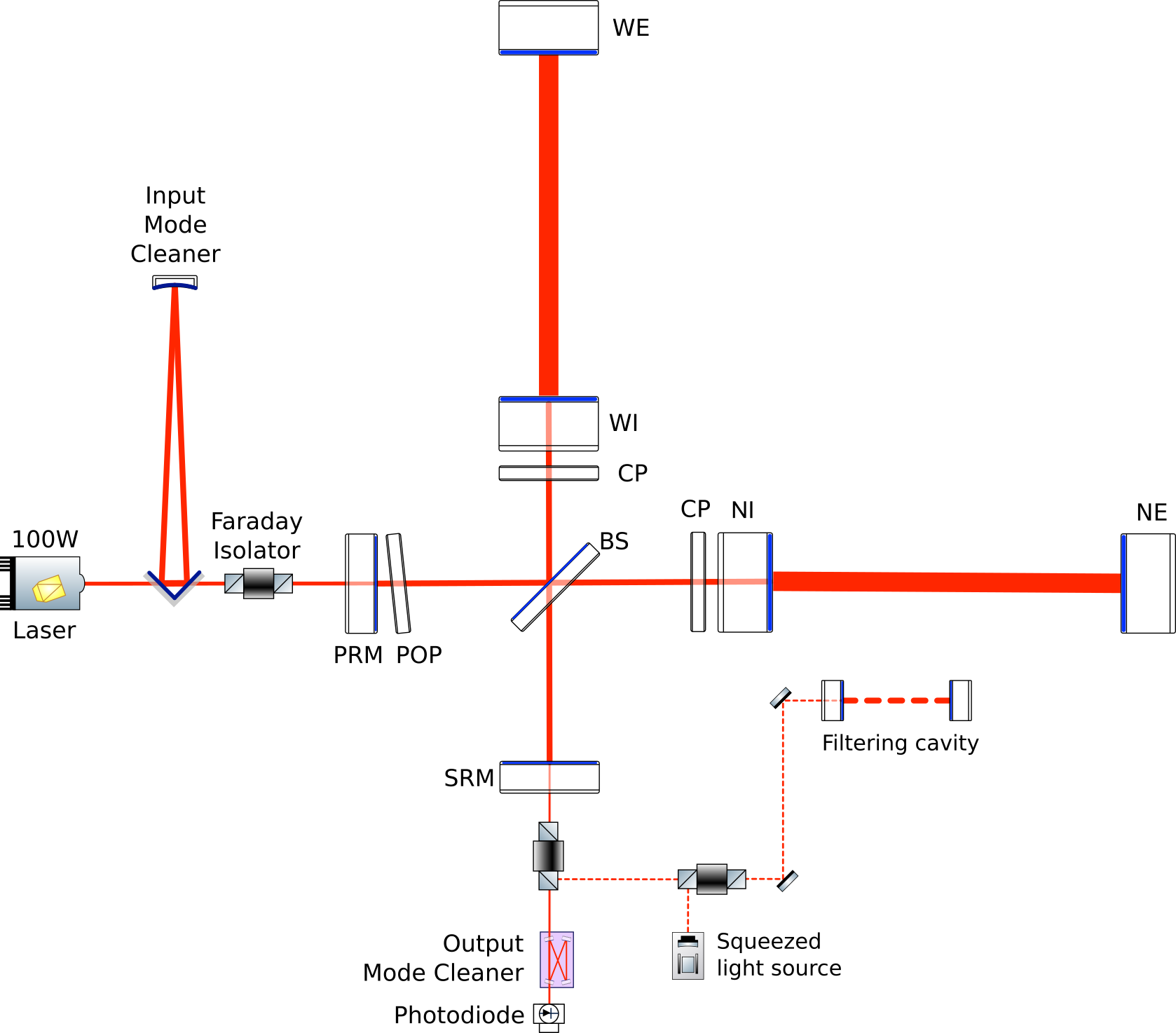 Cavités Fabry-Perot dans les bras pour augmenter le chemin optique
Recyclage de la puissance rejetée par l'interféromètre
Recyclage du signal pour améliorer le rapport sur bruit de la détection
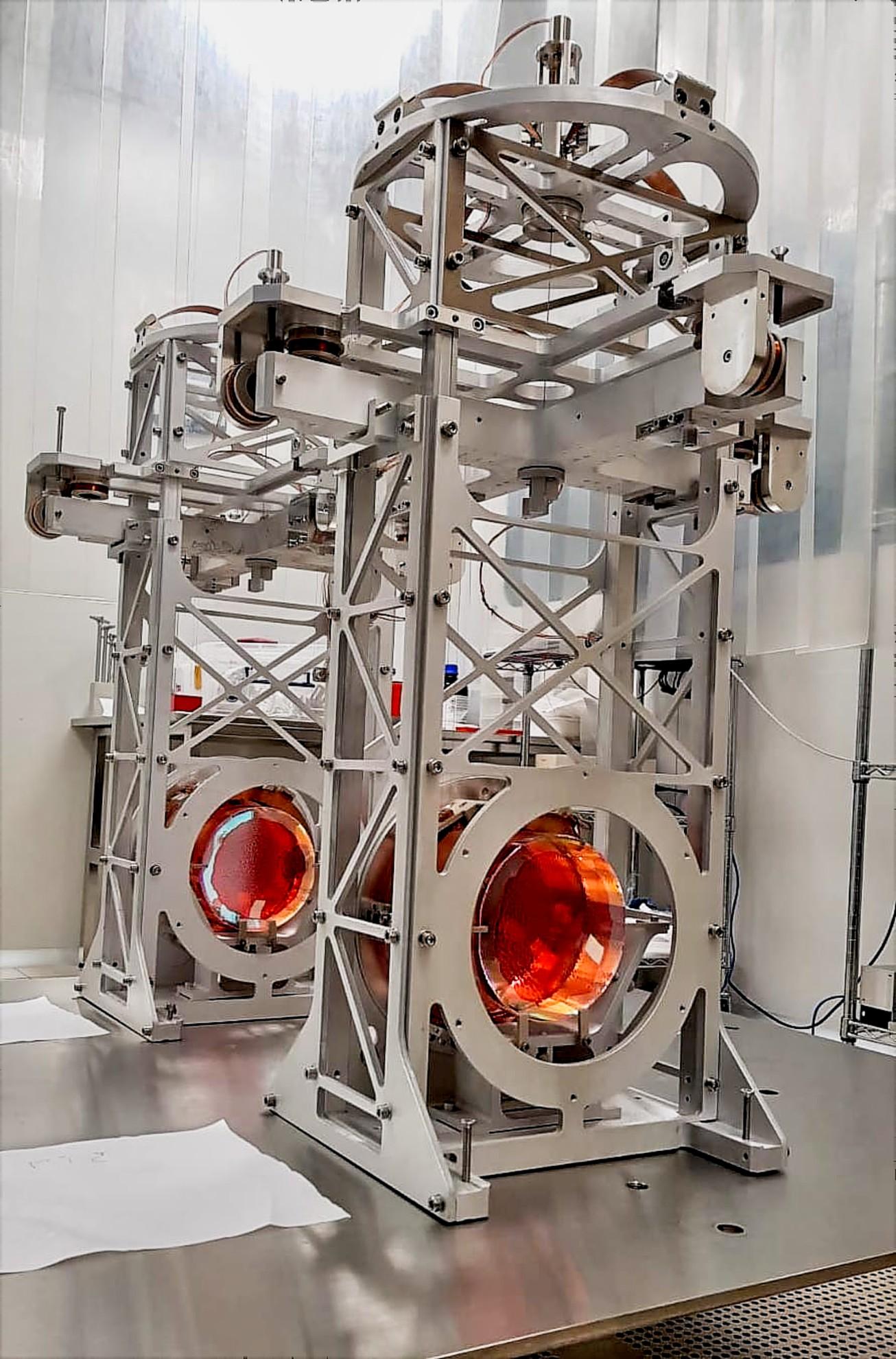 L’isolation
Suspension pour s’isoler des vibrations du sol
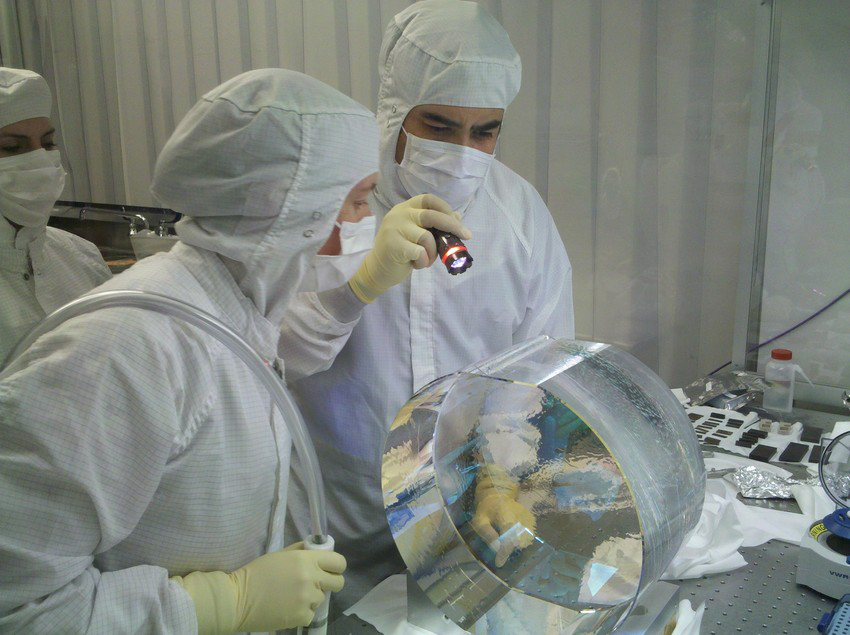 Les miroirs
Réduction du bruit quantique
Surface précise à 5 atomes près et des réflectivités aux limites technologiques (~ppm)
23/11/2023
Détection des Ondes Gravitationnelles
6
Le bruit quantique
est limitant à hautes fréquence et proche des bruits limitants à basse fréquence et composé de deux sources de bruit
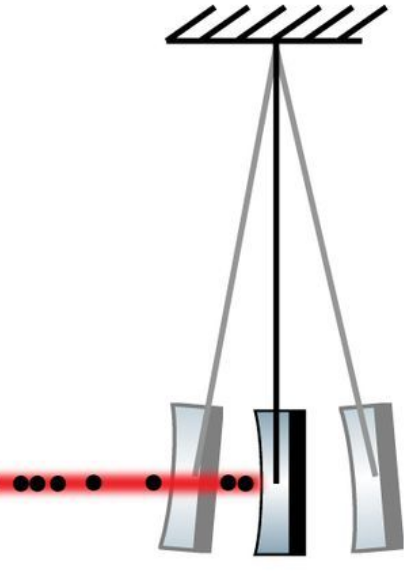 Radiation pressure noise
(amplitude noise)
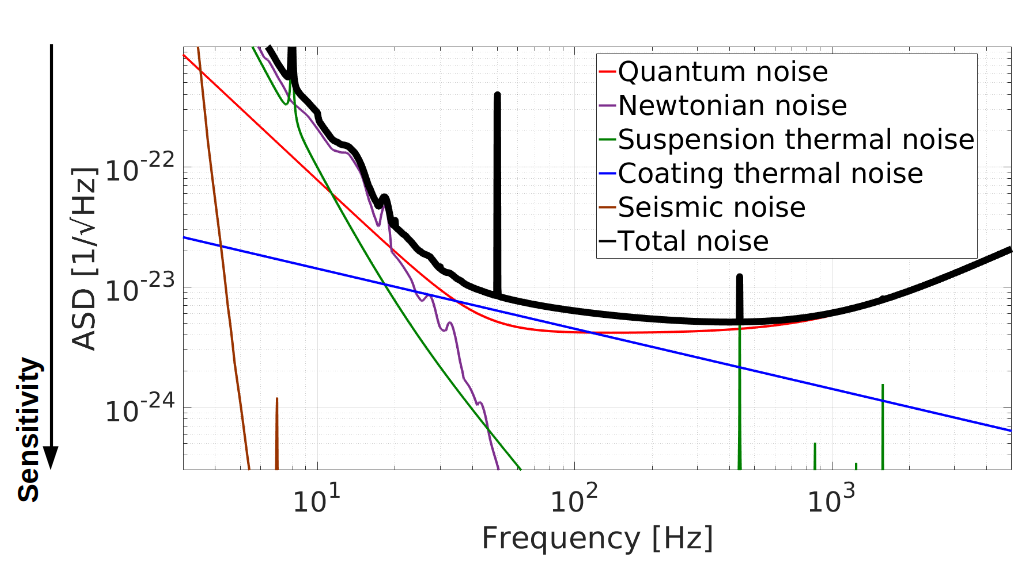 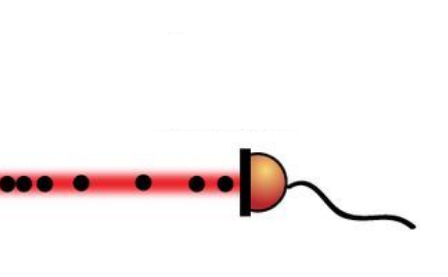 Shot noise
(phase noise)
23/11/2023
Détection des Ondes Gravitationnelles
7
Squeezing, des états comprimés de la lumière
pour réduire le bruit quantique dans toute la bande de fréquences
Propriété quantiques
Relation d'incertitude de Heinsenberg :
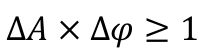 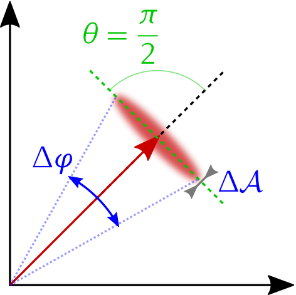 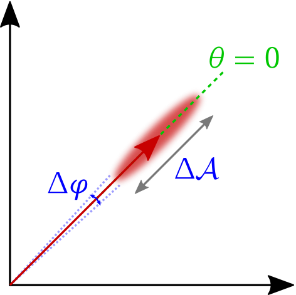 Phase quadrature
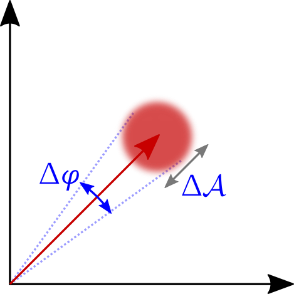 Amplitude quadrature
Squeezing (phase)
Coherent state
(amplitude)
23/11/2023
Détection des Ondes Gravitationnelles
8
Squeezing, des états comprimés de la lumière
pour réduire le bruit quantique dans toute la bande de fréquences
Propriété quantiques
Relation d'incertitude de Heinsenberg :
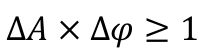 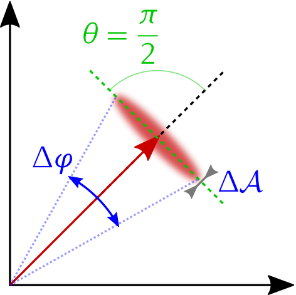 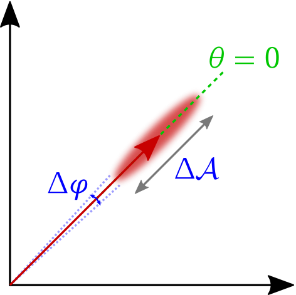 Phase quadrature
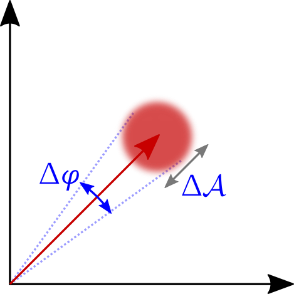 Amplitude quadrature
Squeezing (phase)
Coherent state
(amplitude)
Interaction non linéaire
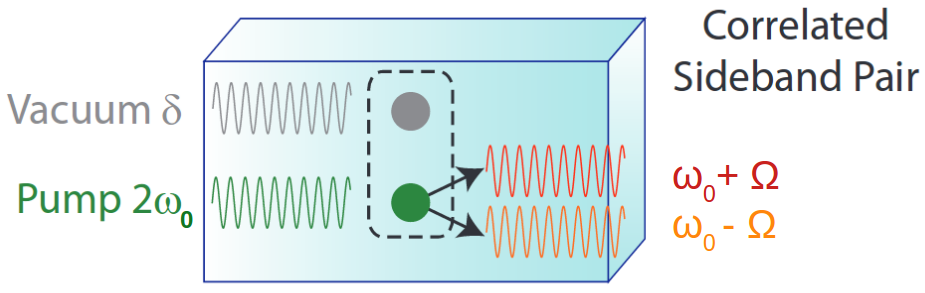 Ω<<ω0
23/11/2023
Détection des Ondes Gravitationnelles
8
Squeezing, des états comprimés de la lumière
pour réduire le bruit quantique dans toute la bande de fréquences
Propriété quantiques
Dépendance en fréquence
Cavité Fabry-Perot surcouplée et détunée
Relation d'incertitude de Heinsenberg :
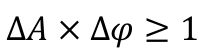 linewidth
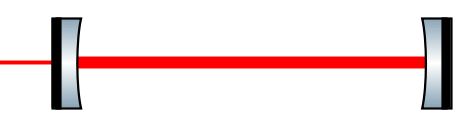 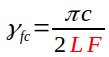 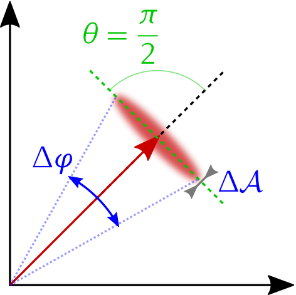 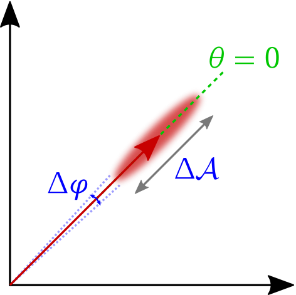 Phase quadrature
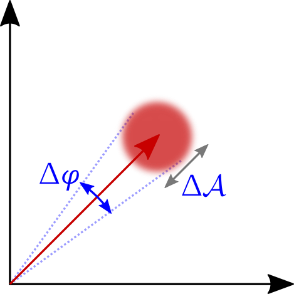 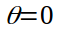 L = longueur ; F = Finesse de la cavité
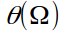 Amplitude quadrature
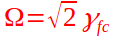 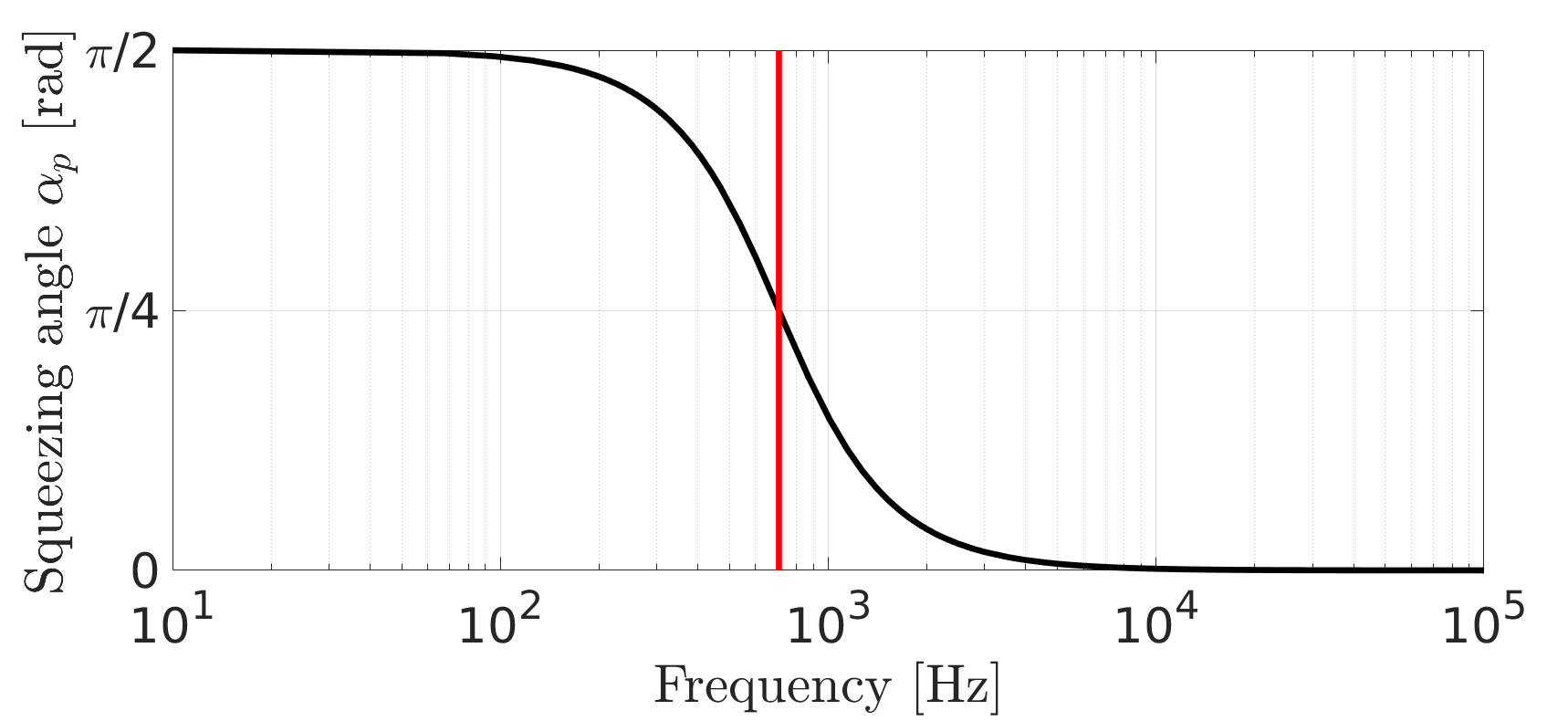 Squeezing (phase)
État cohérent
(amplitude)
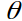 Interaction non linéaire
Amplitude squeezing
Phase squeezing
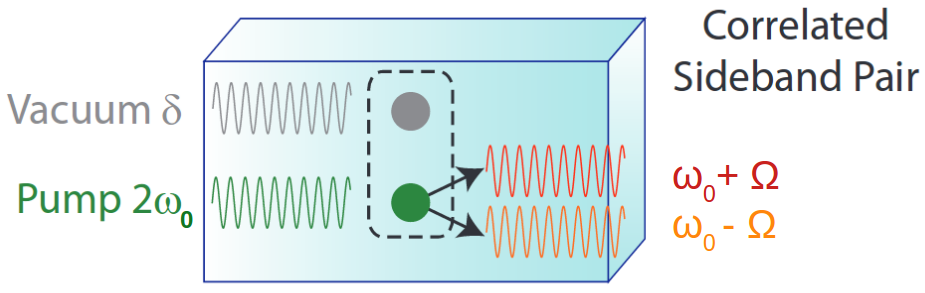 Ω<<ω0
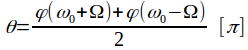 Angle de l'ellipse de squeezing :
23/11/2023
Détection des Ondes Gravitationnelles
8
Le plateau technique CALVA à IJCLab
teste la technique de squeezing dépendant de la fréquence
Banc de préparation sous air(7 faisceaux générés à partir de 2 têtes laser)
Génération du squeezing dans une enceinte sous vide
Cavité de 50 m pour obtenir la dépendance en fréquence
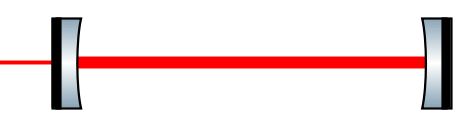 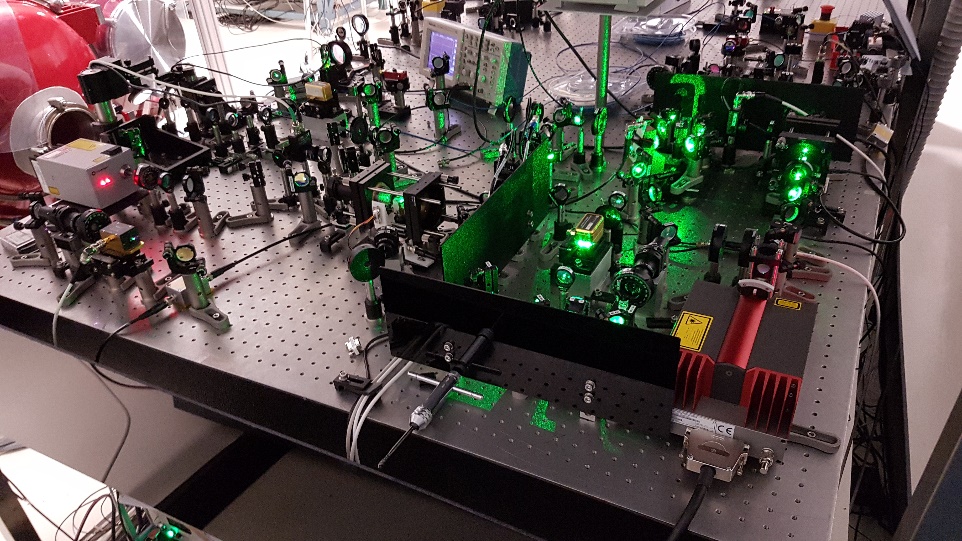 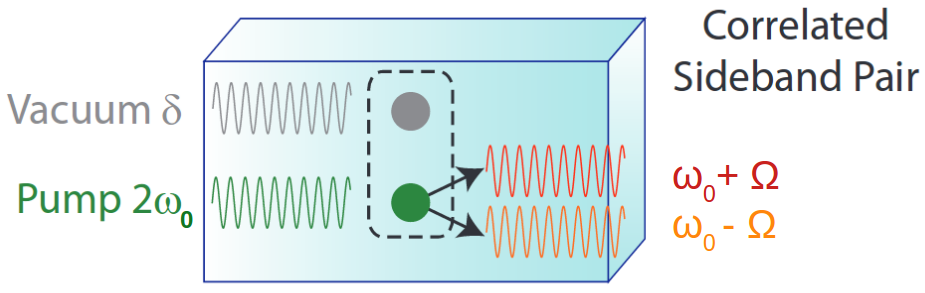 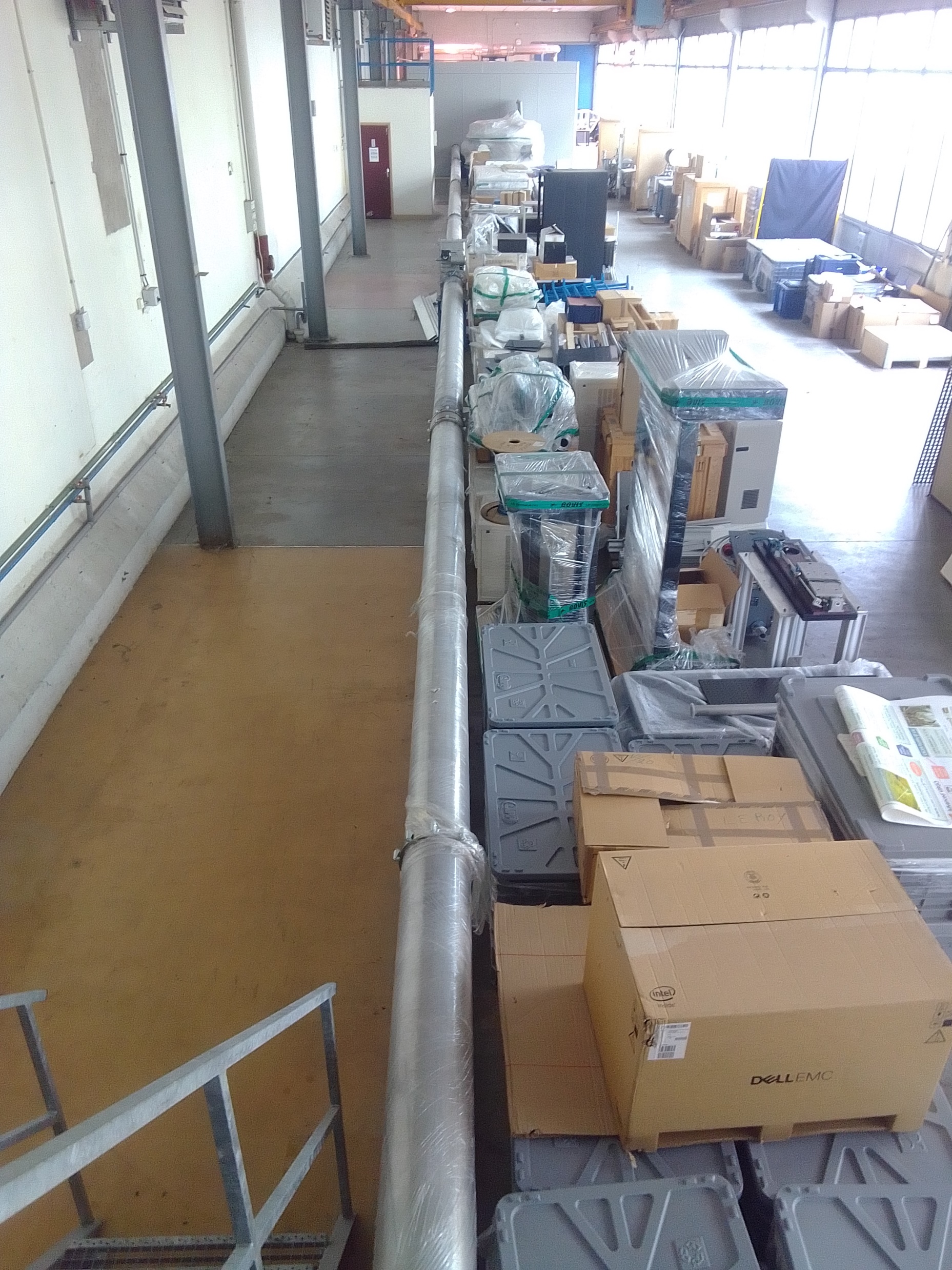 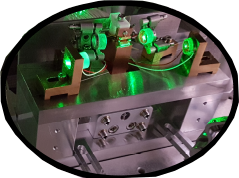 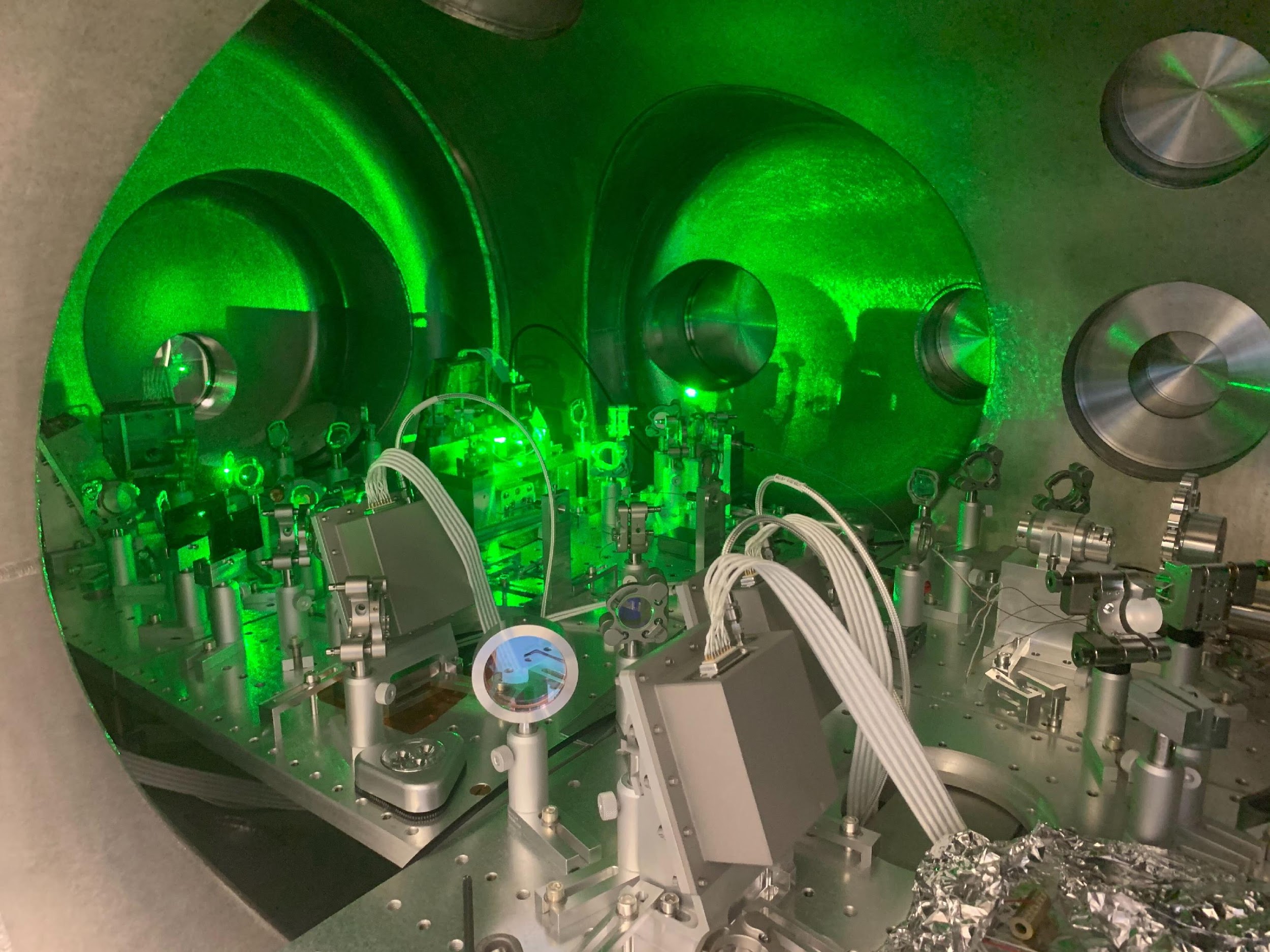 ⇒ installation et premières caractérisations réalisées
⇒ la prochaine étape consiste à mesurer une réduction du bruit quantique
+ mesure du squeezing
23/11/2023
Détection des Ondes Gravitationnelles
9
La caractérisation des bruits du détecteur
est primordiale pour la détection des ondes gravitationnelles
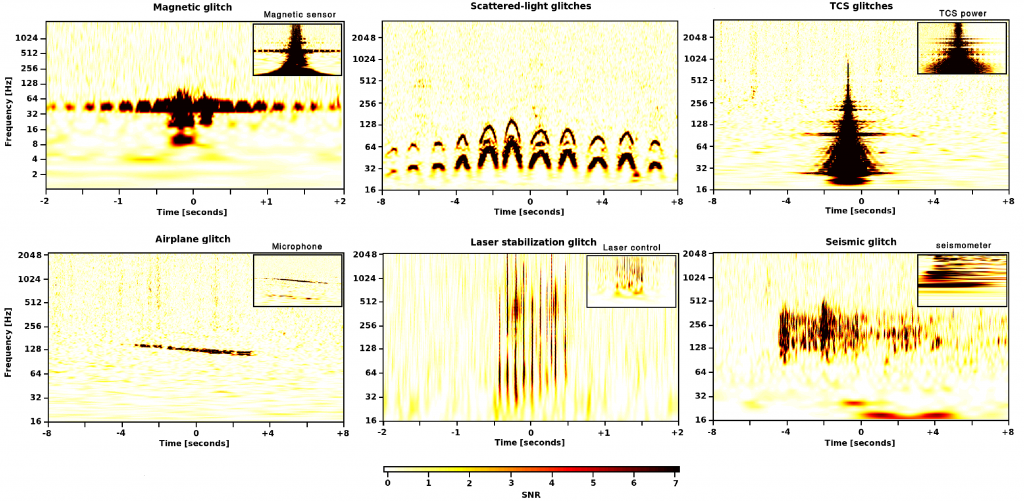 23/11/2023
Détection des Ondes Gravitationnelles
10
Un réseau international de détecteurs
permet une meilleure reconstruction des paramètres de la source
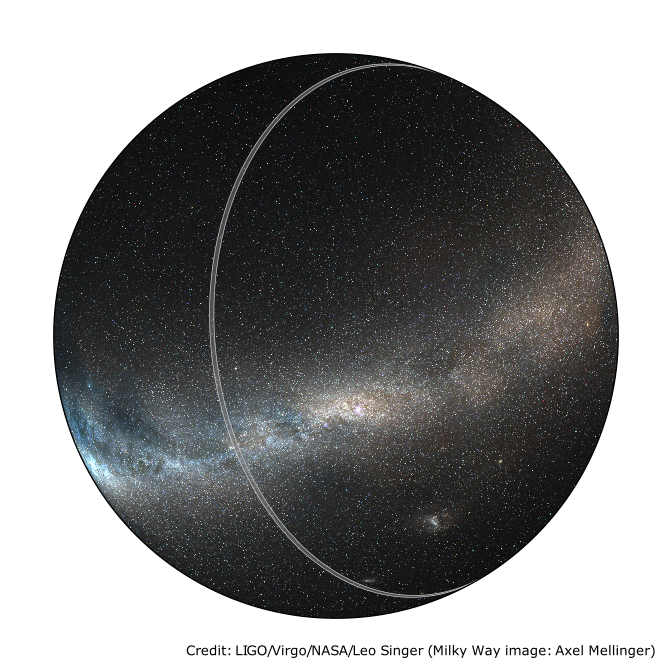 Par exemple pour GW170817, en utilisant les temps d'arrivée des signaux dans les différents détecteurs :
2 détecteurs => 1 bande circulaire
HL
23/11/2023
Détection des Ondes Gravitationnelles
11
Un réseau international de détecteurs
permet une meilleure reconstruction des paramètres de la source
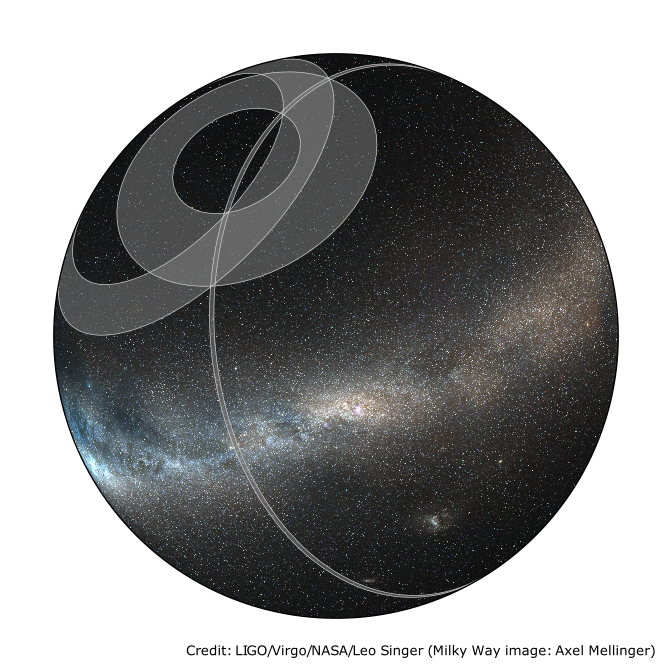 Par exemple pour GW170817, en utilisant les temps d'arrivée des signaux dans les différents détecteurs :
2 détecteurs => 1 bande circulaire
3 détecteurs => 2 zones
HL
LV
HV
23/11/2023
Détection des Ondes Gravitationnelles
11
Un réseau international de détecteurs
permet une meilleure reconstruction des paramètres de la source
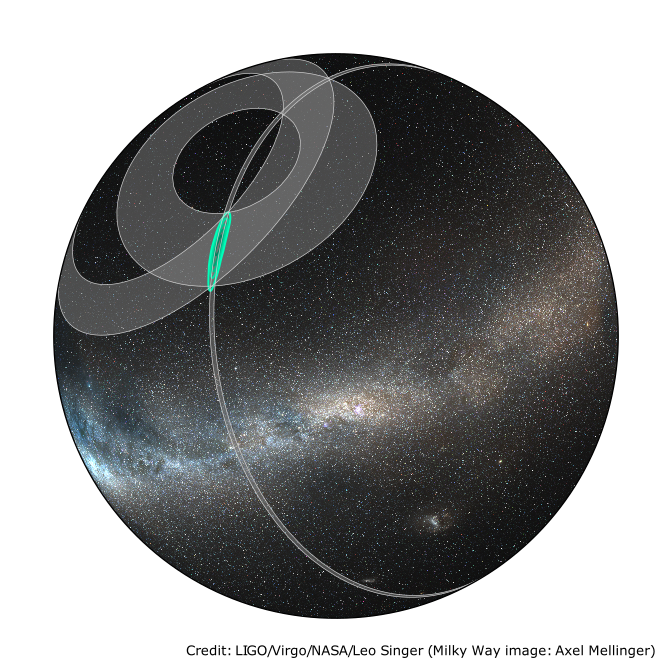 Par exemple pour GW170817, en utilisant les temps d'arrivée des signaux dans les différents détecteurs :
2 détecteurs => 1 bande circulaire
3 détecteurs => 2 zones
3 détecteurs + diagramme d'antenne => 1 zone
HL
LV
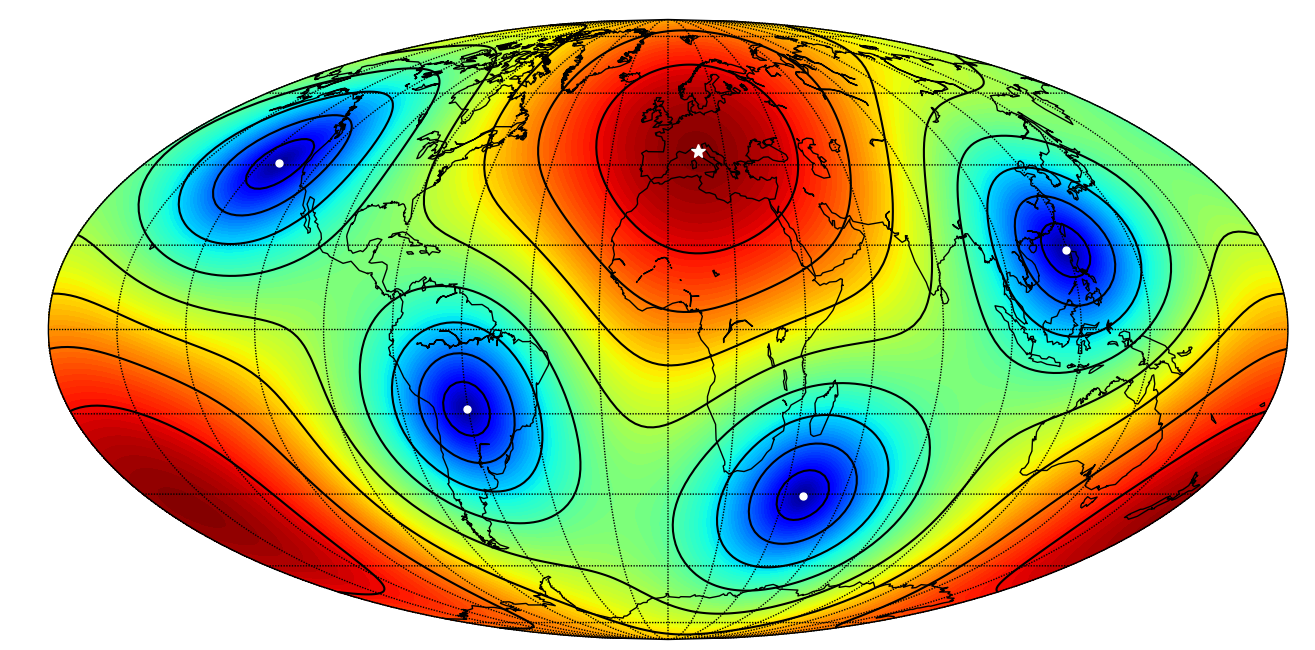 HV
23/11/2023
Détection des Ondes Gravitationnelles
11
Le réseau de 2ème génération
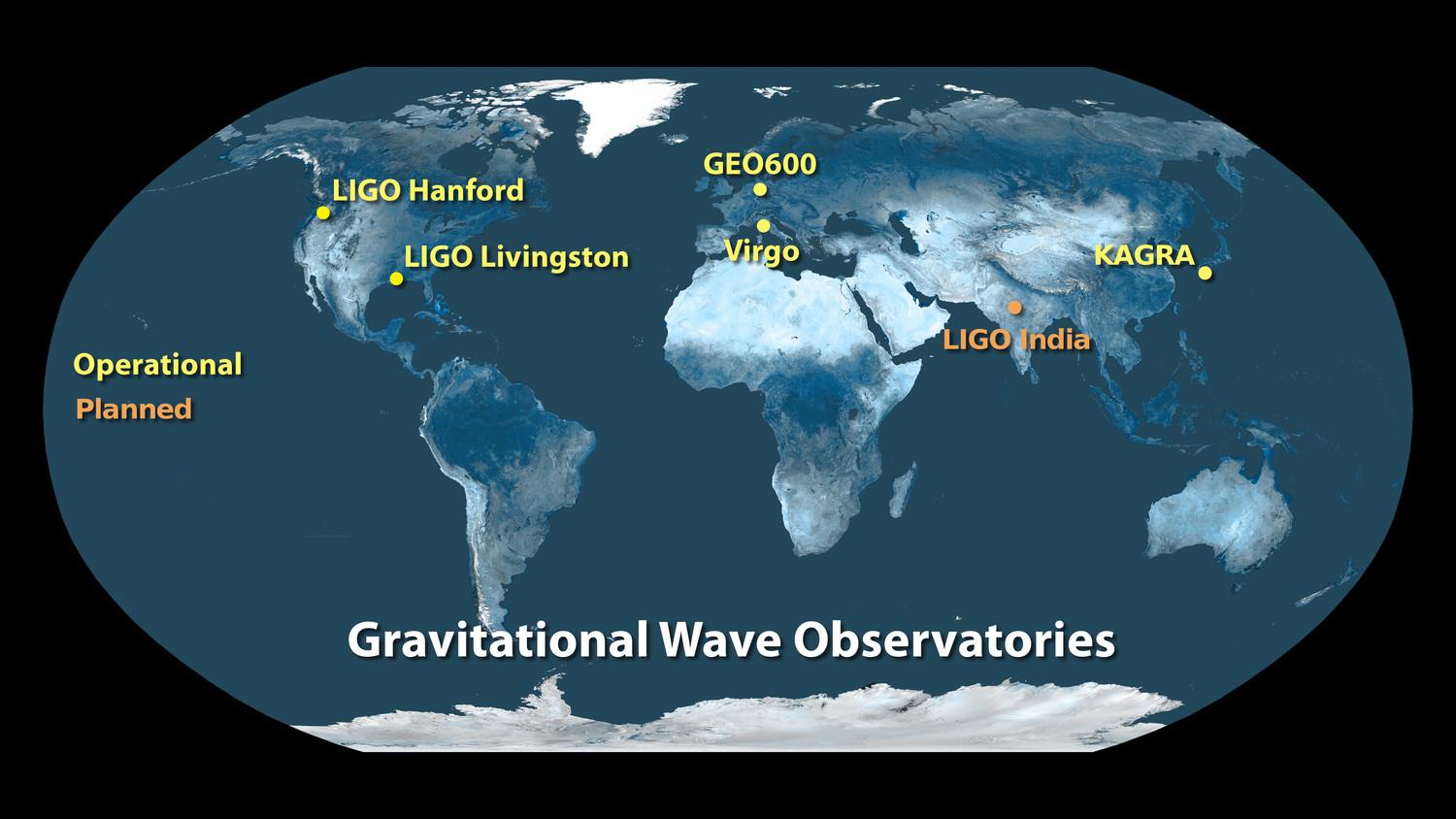 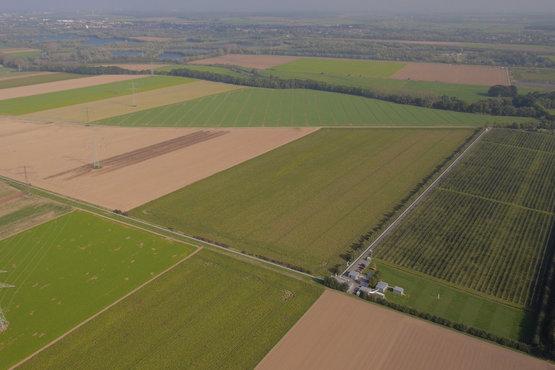 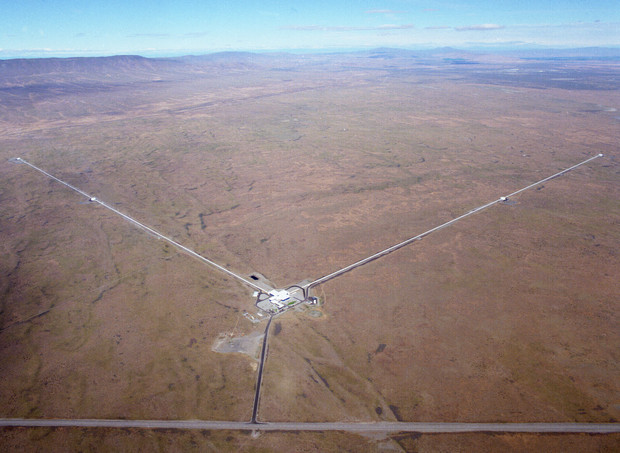 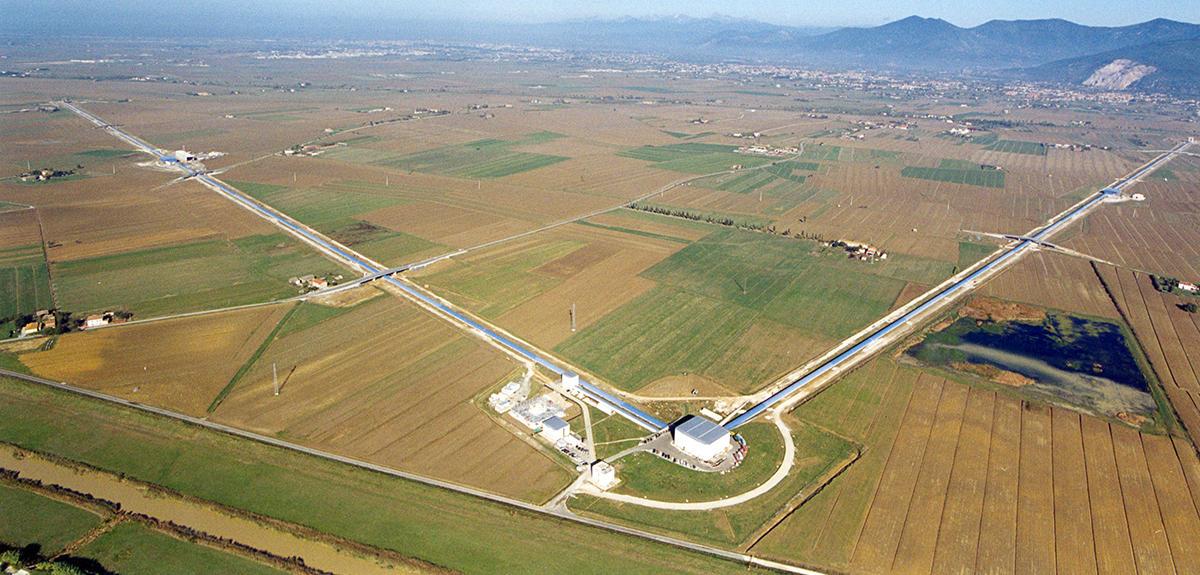 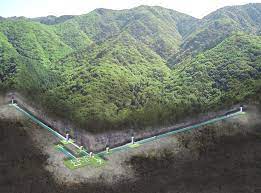 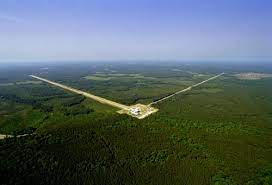 23/11/2023
Détection des Ondes Gravitationnelles
12
Le détecteur Einstein Telescope (de 3ème génération)
améliorera encore la sensibilité de plus d'un facteur 10
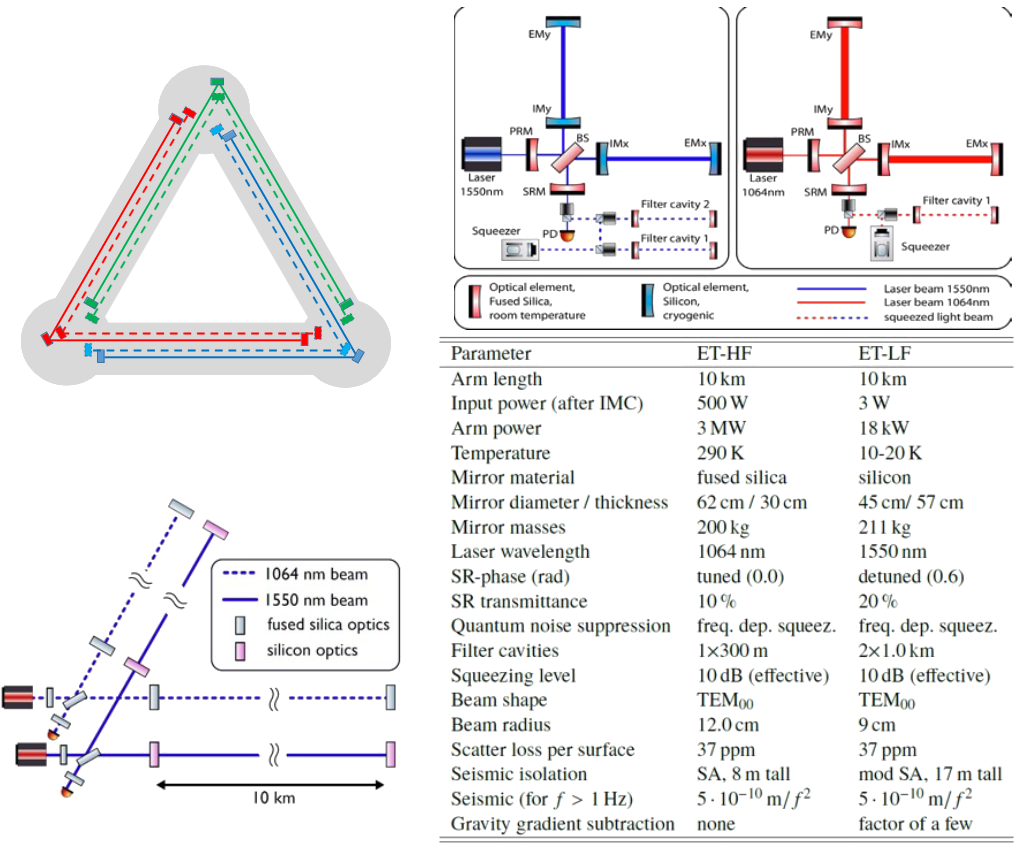 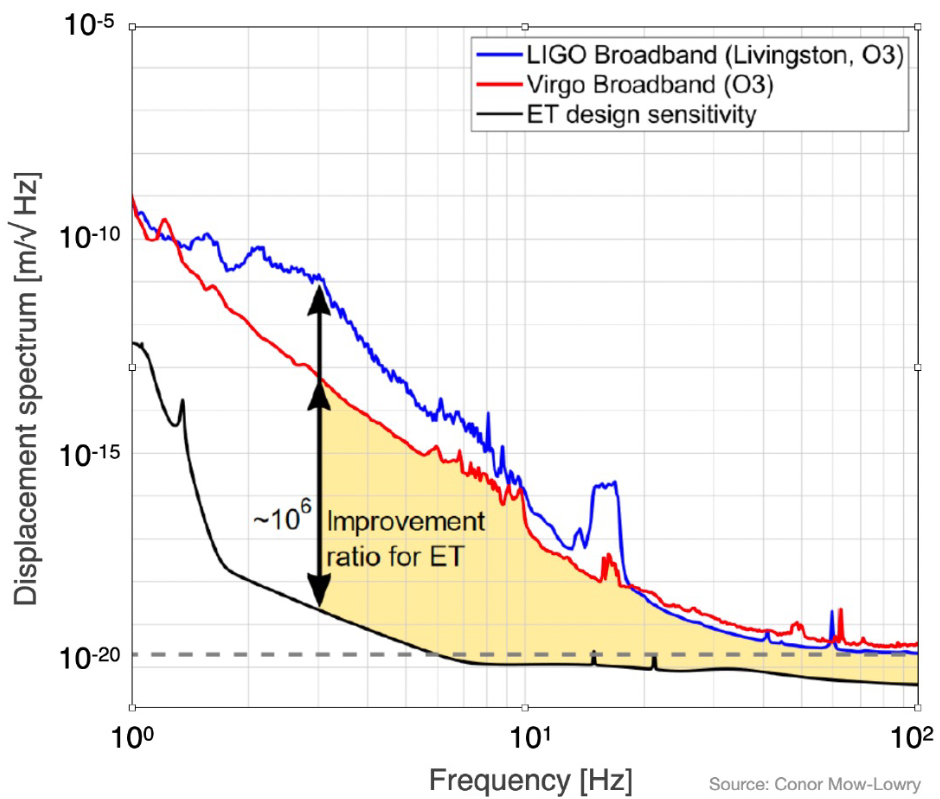 23/11/2023
Détection des Ondes Gravitationnelles
13
Une nouvelle infrastructure
commençant ses observations vers la fin des années 2030 et capable d'accueillir de futures améliorations pendant plusieurs décennies
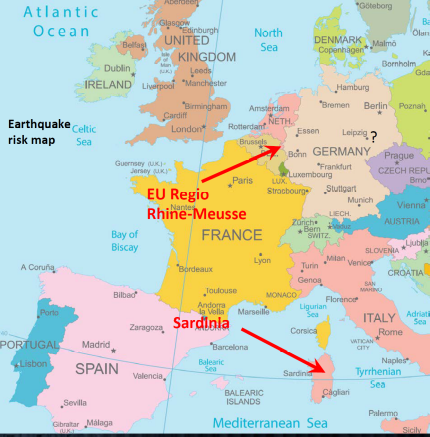 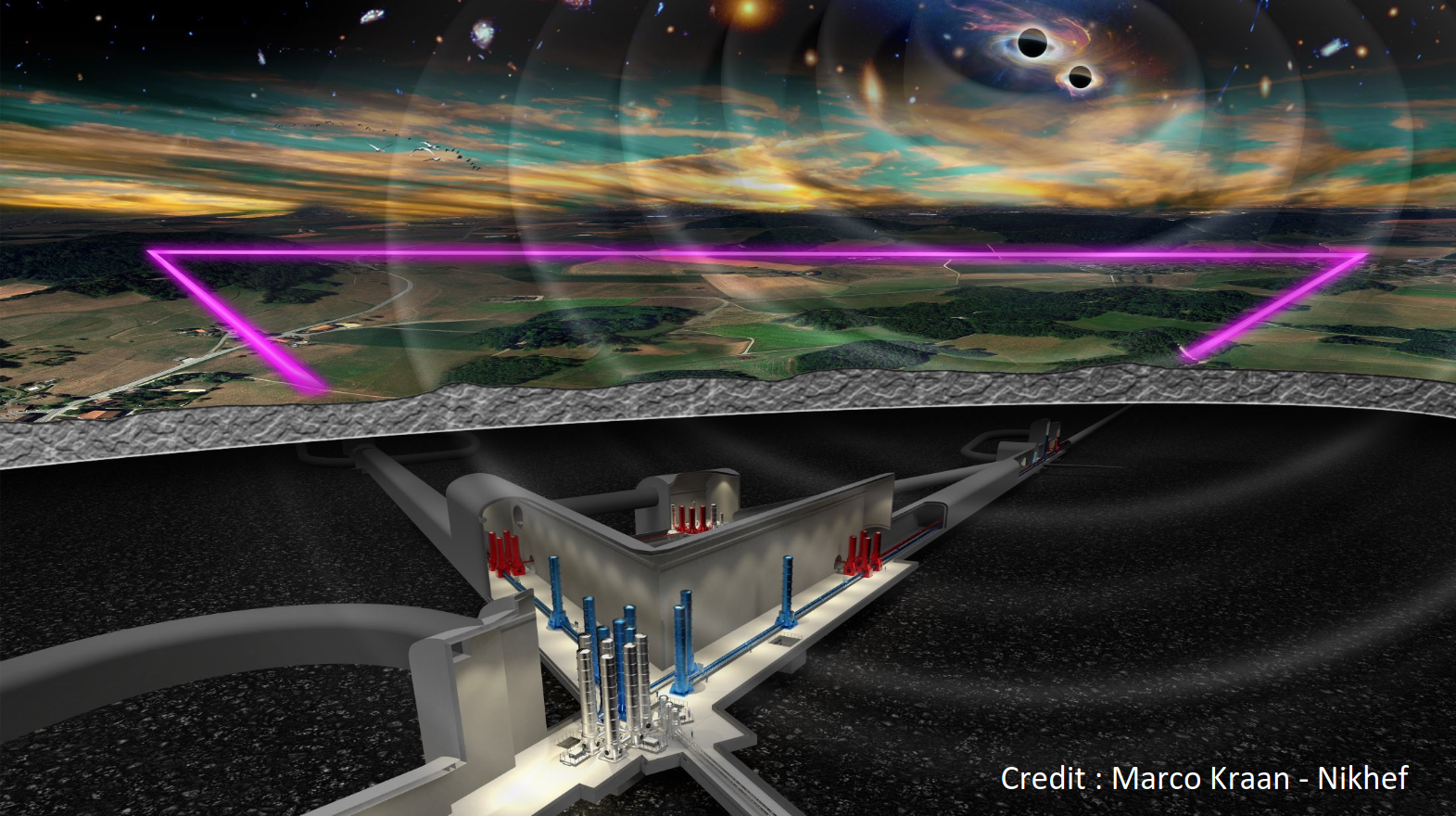 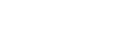 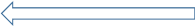 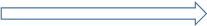 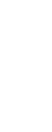 profondeur200-300m
23/11/2023
Détection des Ondes Gravitationnelles
14
De nombreuses activités à IJCLab
impliquant plusieurs groupes et services
Squeezing
Objets compacts
Computing
Enceintes à vide
Qualité de surface sous vide cryo
Tests de la relativité générale
Développement durable
Cryostat
Étude des sursauts gamma
Cryogénie
23/11/2023
Détection des Ondes Gravitationnelles
15
Conclusion
Les détecteurs d'ondes gravitationnelles interférométriques au sol sont des outils optiques extrêmement sensibles qui ont permis les premières détections directes d'ondes gravitationnelles
À chaque amélioration des détecteurs on augmente l'horizon observable
Les détecteurs actuels sont la 2ème génération de détecteurs, de par leur infrastructure, ils sont limités à environ 6 milliards d'années lumière d'horizon
Les détecteurs de 3ème génération auront un horizon leur donnant accès quasiment à toutes les binaires de trous noirs de masses stellaires et d'étoiles à neutrons de l'Univers
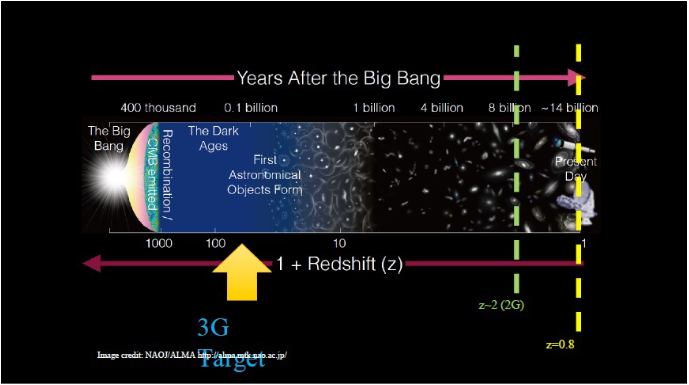 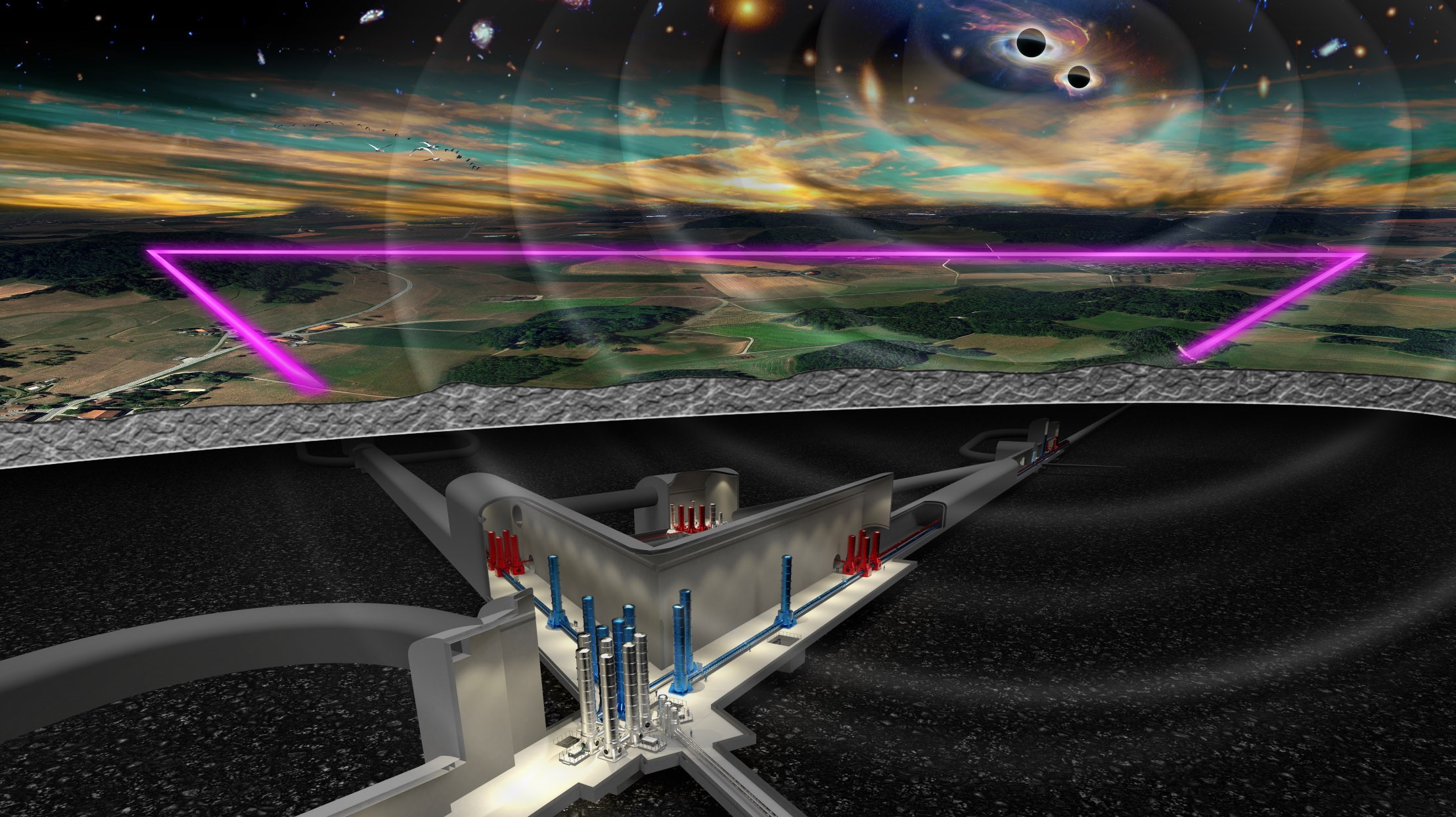 23/11/2023
Détection des Ondes Gravitationnelles
16
Merci !
23/11/2023
Détection des Ondes Gravitationnelles
17
Frequency-dependent squeezing
allows for quantum-noise reduction at low and high frequencies
Filter cavity
linewidth
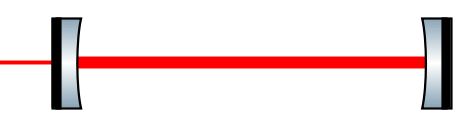 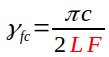 L = length ; F = Finesse of the cavity
mirrors reflectivities
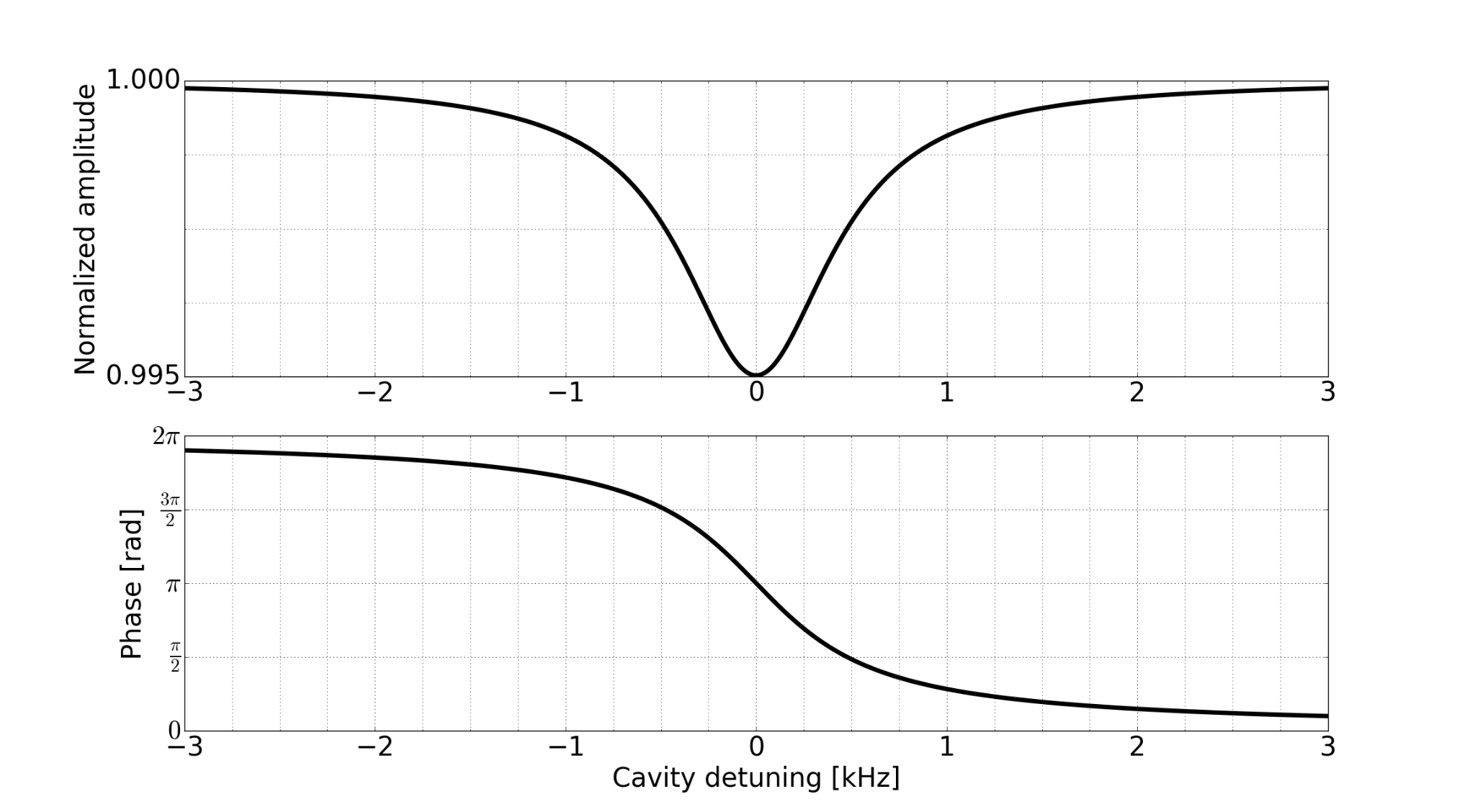 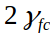 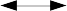 16/12/2021
29e Colloque Alain Bouyssy - Angélique Lartaux
‹#›
Frequency-dependent squeezing
allows for quantum-noise reduction at low and high frequencies
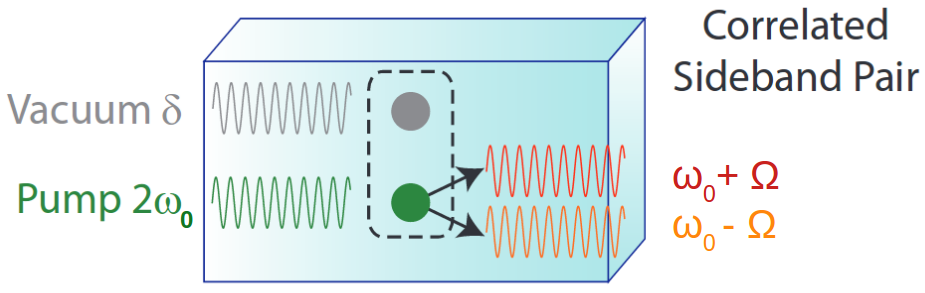 Filter cavity
linewidth
Ω<<ω0
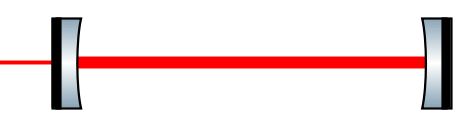 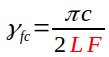 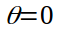 L = length ; F = Finesse of the cavity
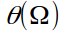 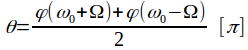 Squeezing ellipse angle:
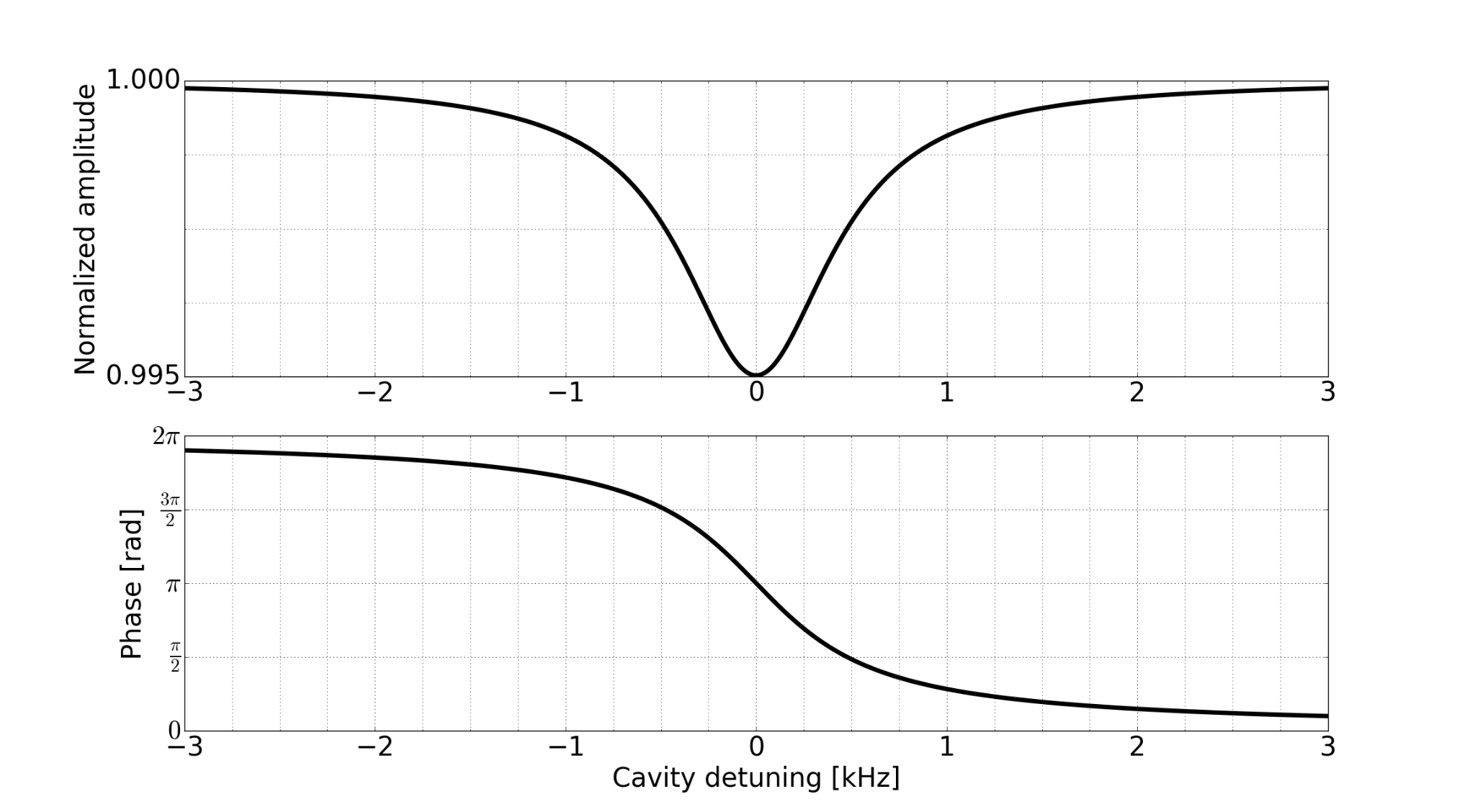 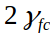 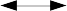 ω0
16/12/2021
29e Colloque Alain Bouyssy - Angélique Lartaux
‹#›
Frequency-dependent squeezing
allows for quantum-noise reduction at low and high frequencies
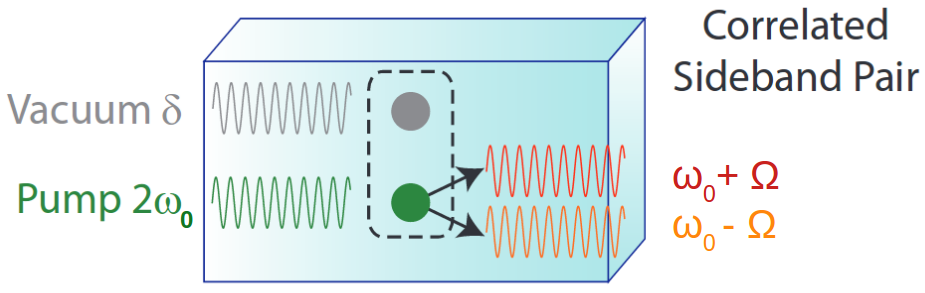 Filter cavity
linewidth
Ω<<ω0
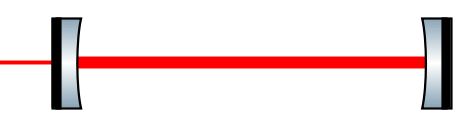 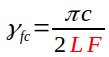 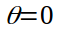 L = length ; F = Finesse of the cavity
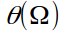 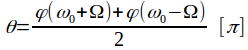 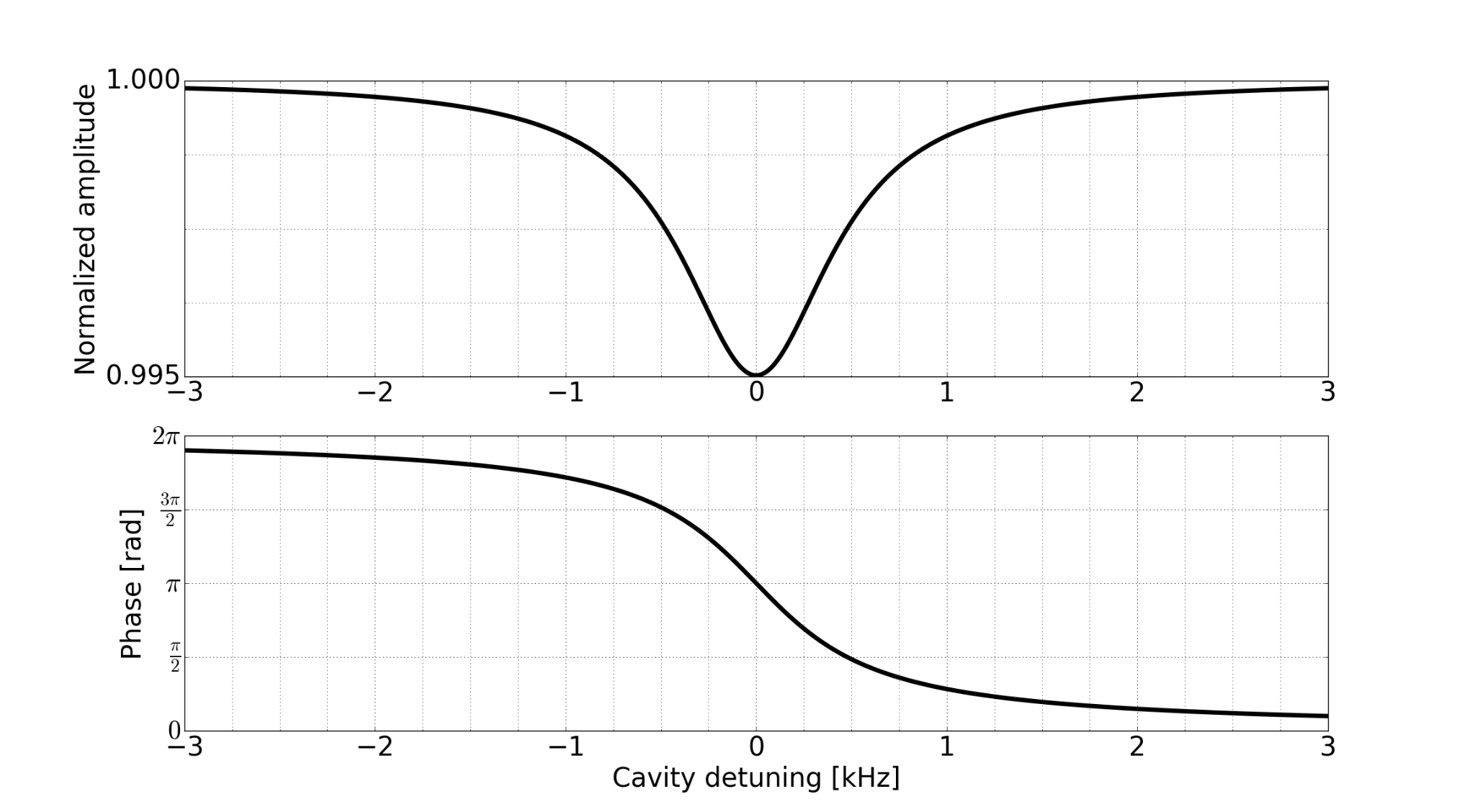 After reflection:If                 ⇒ 2θ = 0 + 2π ⇒ θ = π = 0 [π]
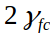 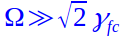 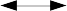 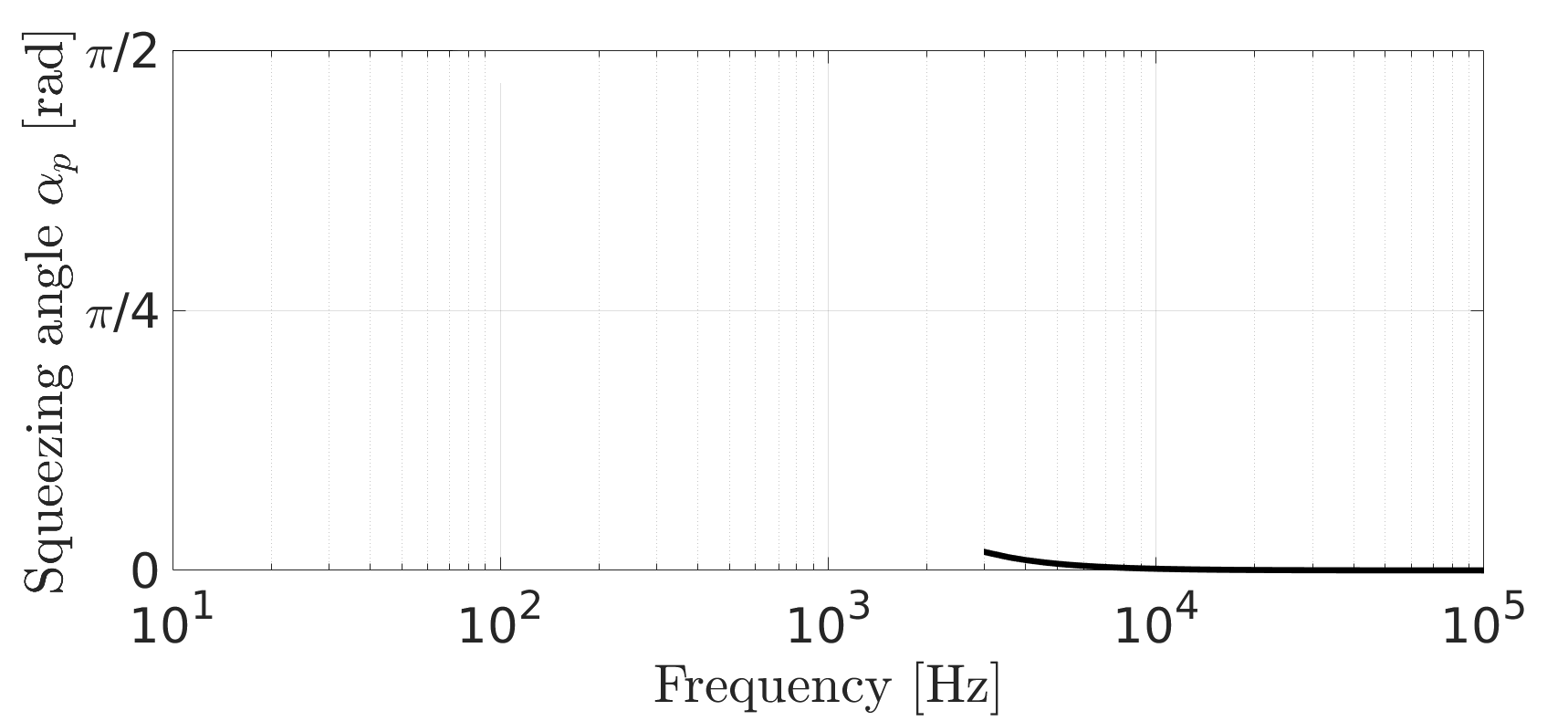 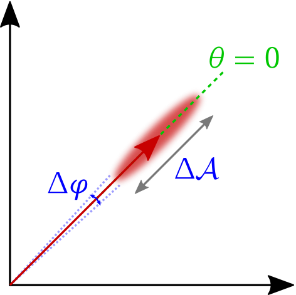 ω0
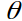 Phase squeezing
16/12/2021
29e Colloque Alain Bouyssy - Angélique Lartaux
‹#›
Frequency-dependent squeezing
allows for quantum-noise reduction at low and high frequencies
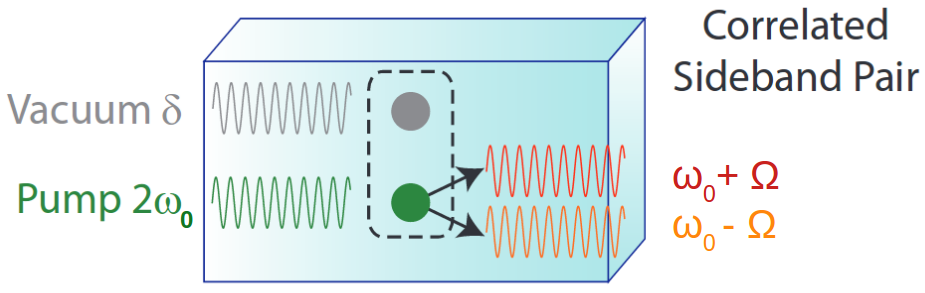 Filter cavity
linewidth
Ω<<ω0
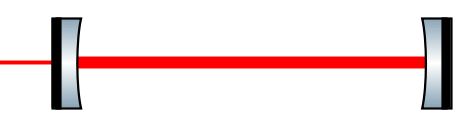 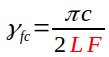 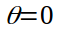 L = length ; F = Finesse of the cavity
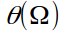 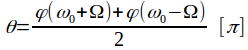 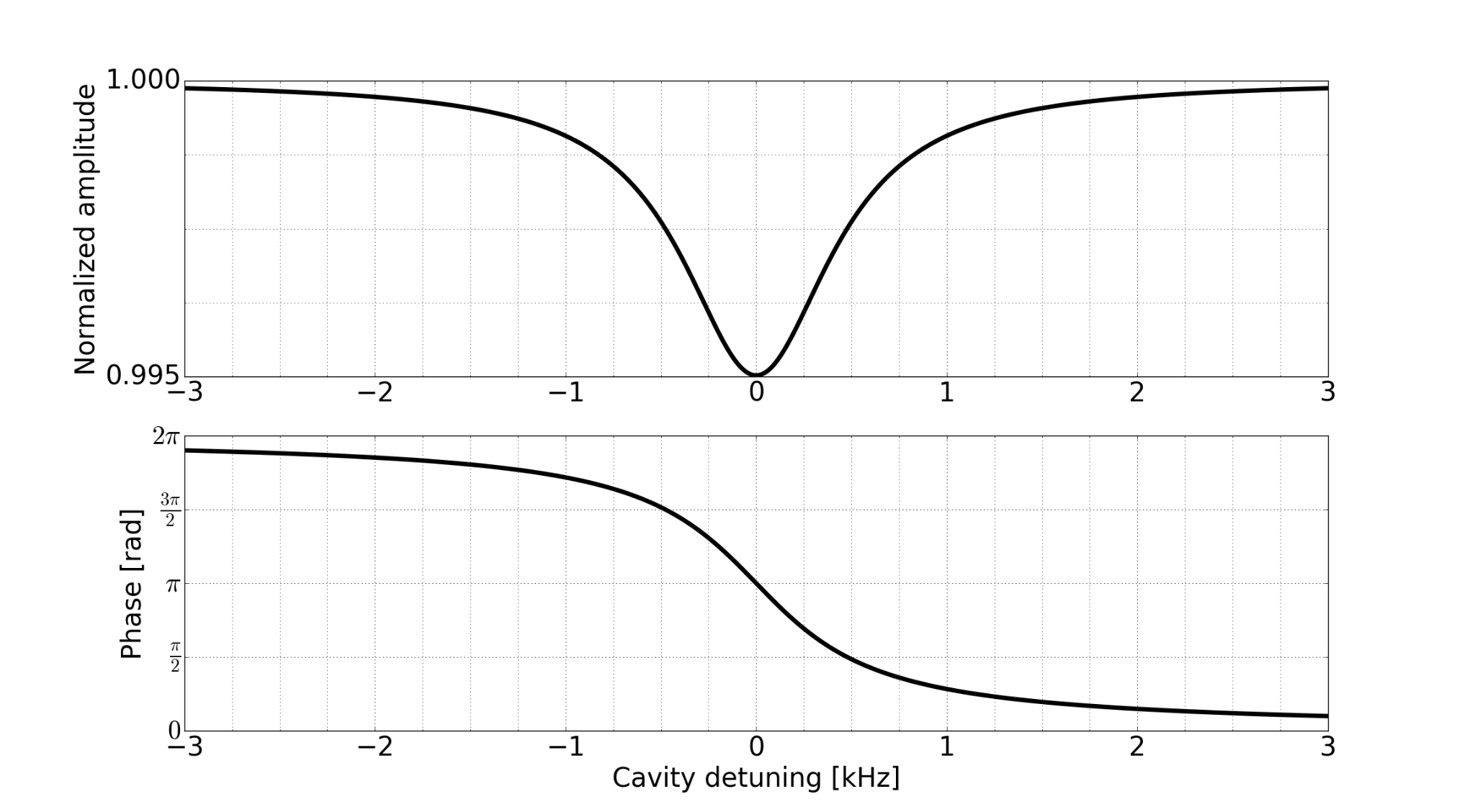 After reflection:If               ⇒ 2θ = 3π/4 + 7π/4 ⇒ θ = 5π/4 = π/4 [π]
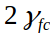 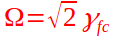 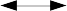 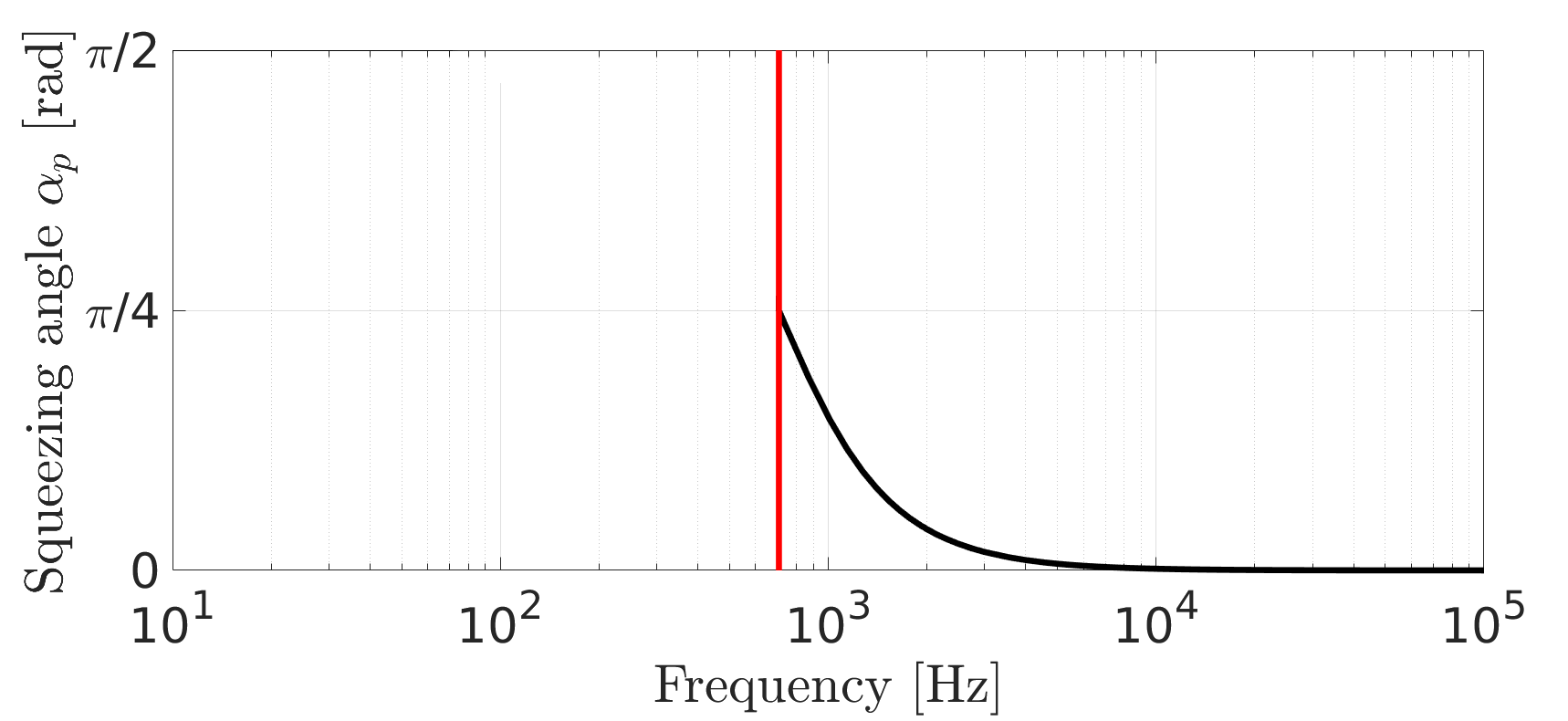 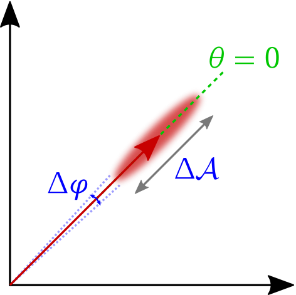 ω0
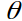 Phase squeezing
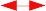 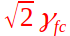 16/12/2021
29e Colloque Alain Bouyssy - Angélique Lartaux
‹#›
Frequency-dependent squeezing
allows for quantum-noise reduction at low and high frequencies
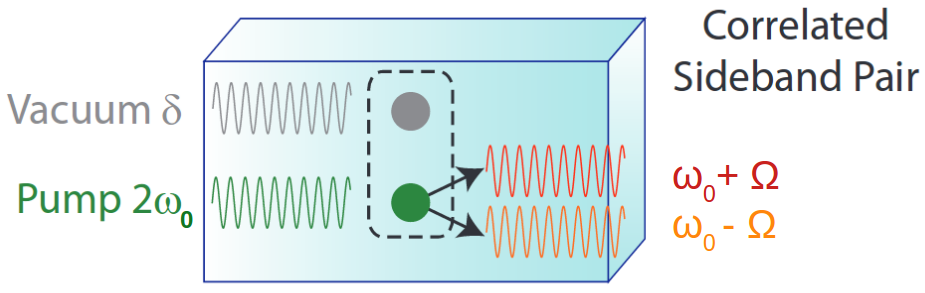 Filter cavity
linewidth
Ω<<ω0
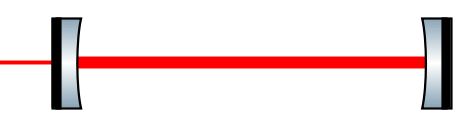 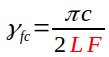 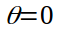 L = length ; F = Finesse of the cavity
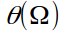 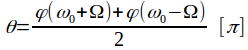 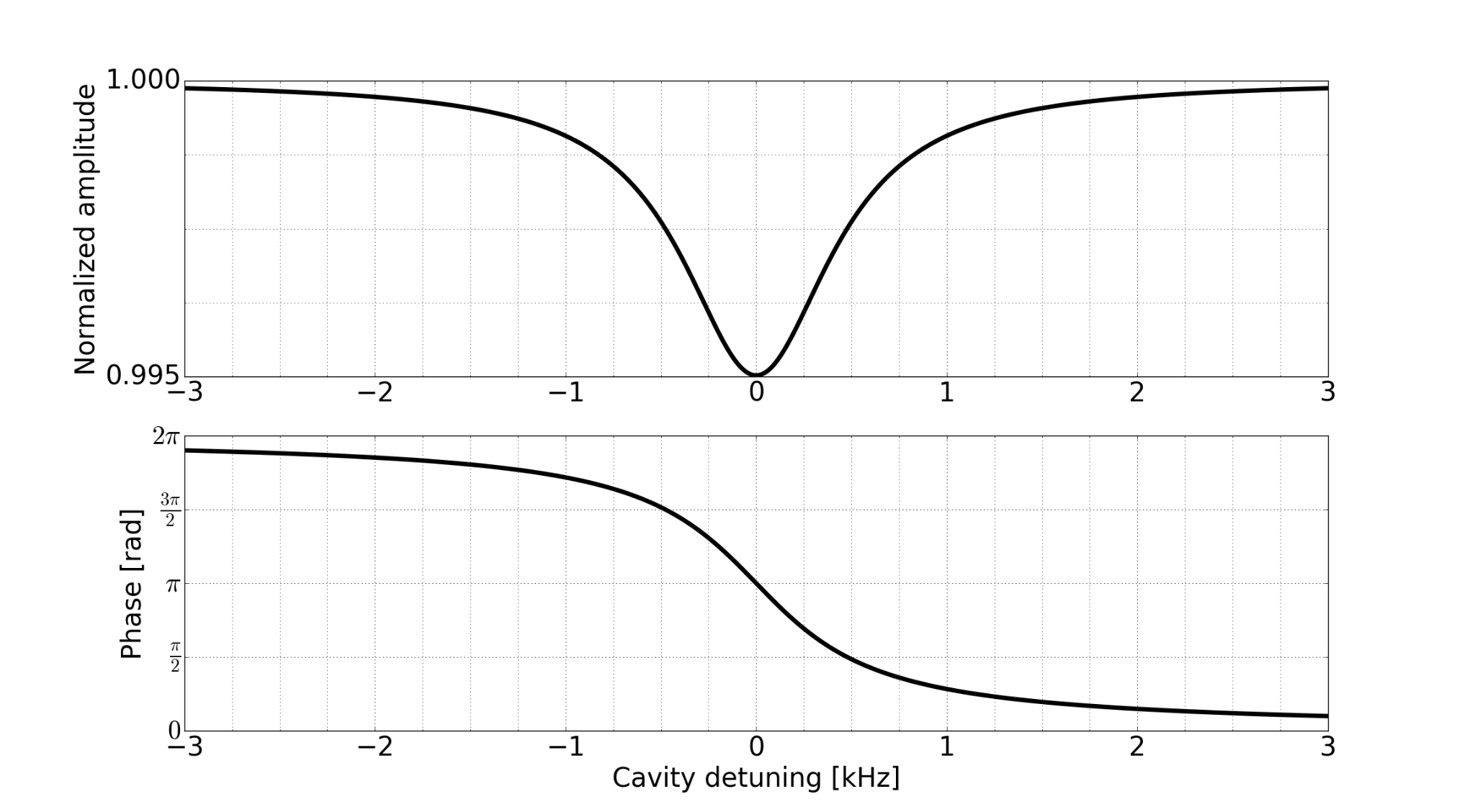 After reflection:If          ⇒ 2θ = 3π/2 + 3π/2 ⇒ θ = 3π/2 = π/2 [π]
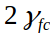 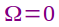 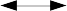 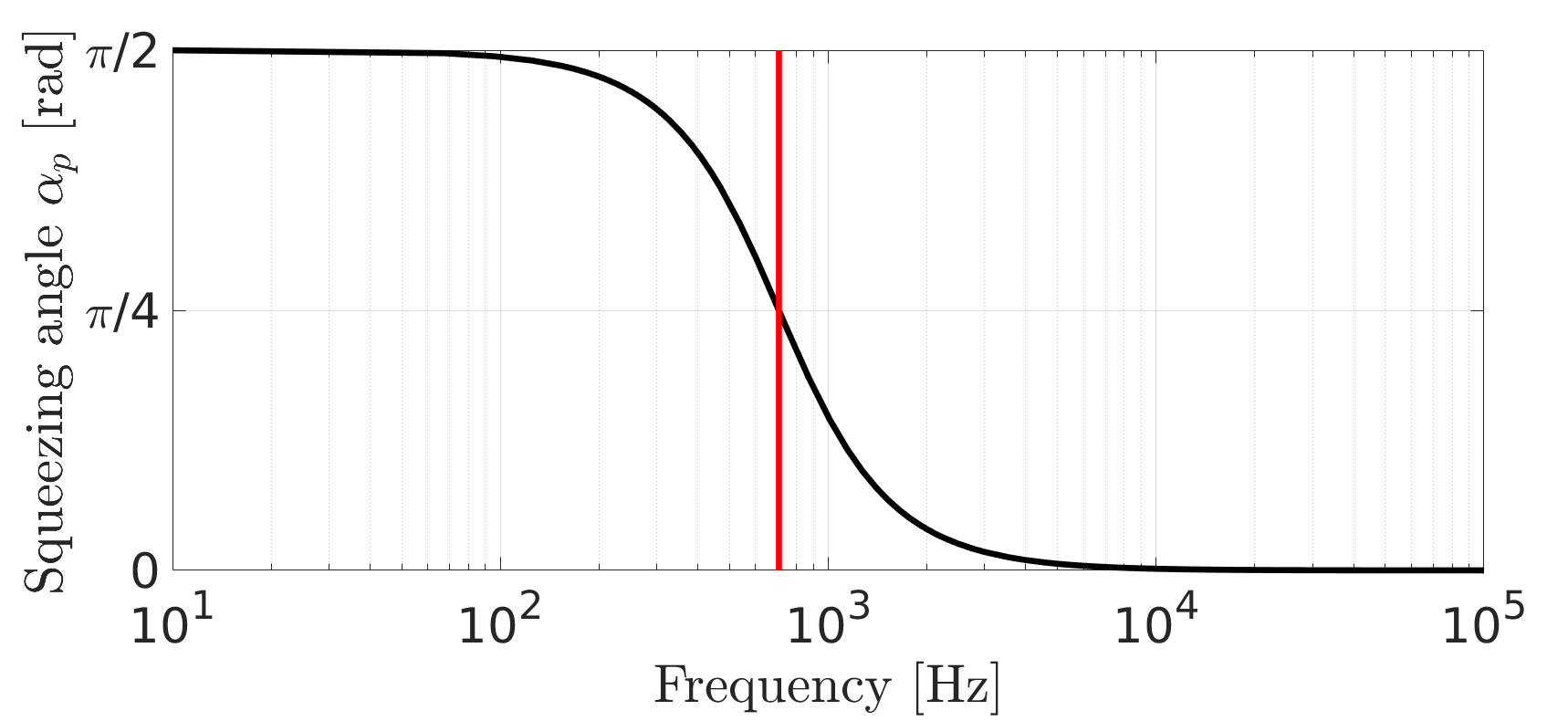 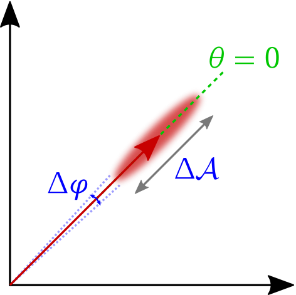 Amplitude squeezing
ω0
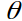 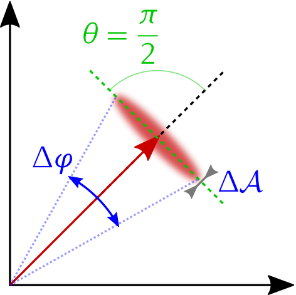 Phase squeezing
16/12/2021
29e Colloque Alain Bouyssy - Angélique Lartaux
‹#›
Frequency-dependent squeezing
allows for quantum-noise reduction at low and high frequencies
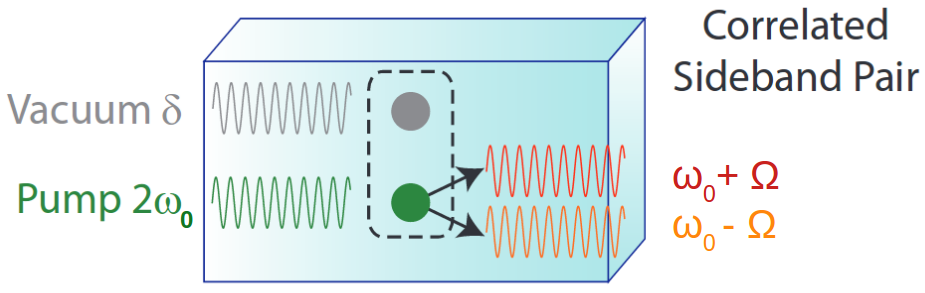 Filter cavity
linewidth
Ω<<ω0
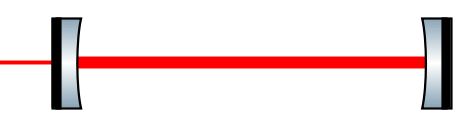 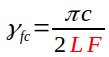 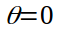 L = length ; F = Finesse of the cavity
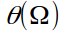 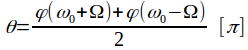 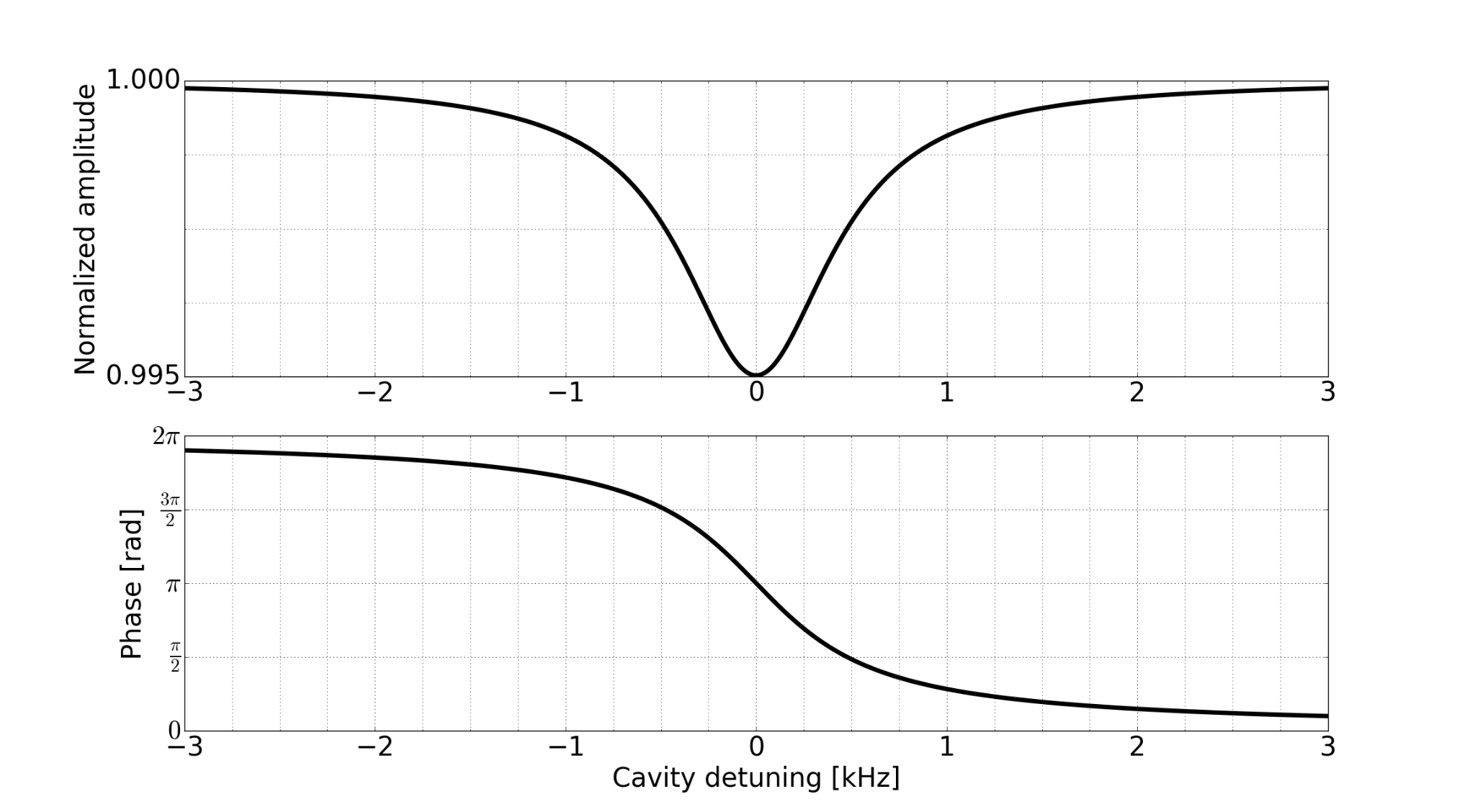 ⇒that is the "quantum trick"
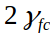 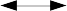 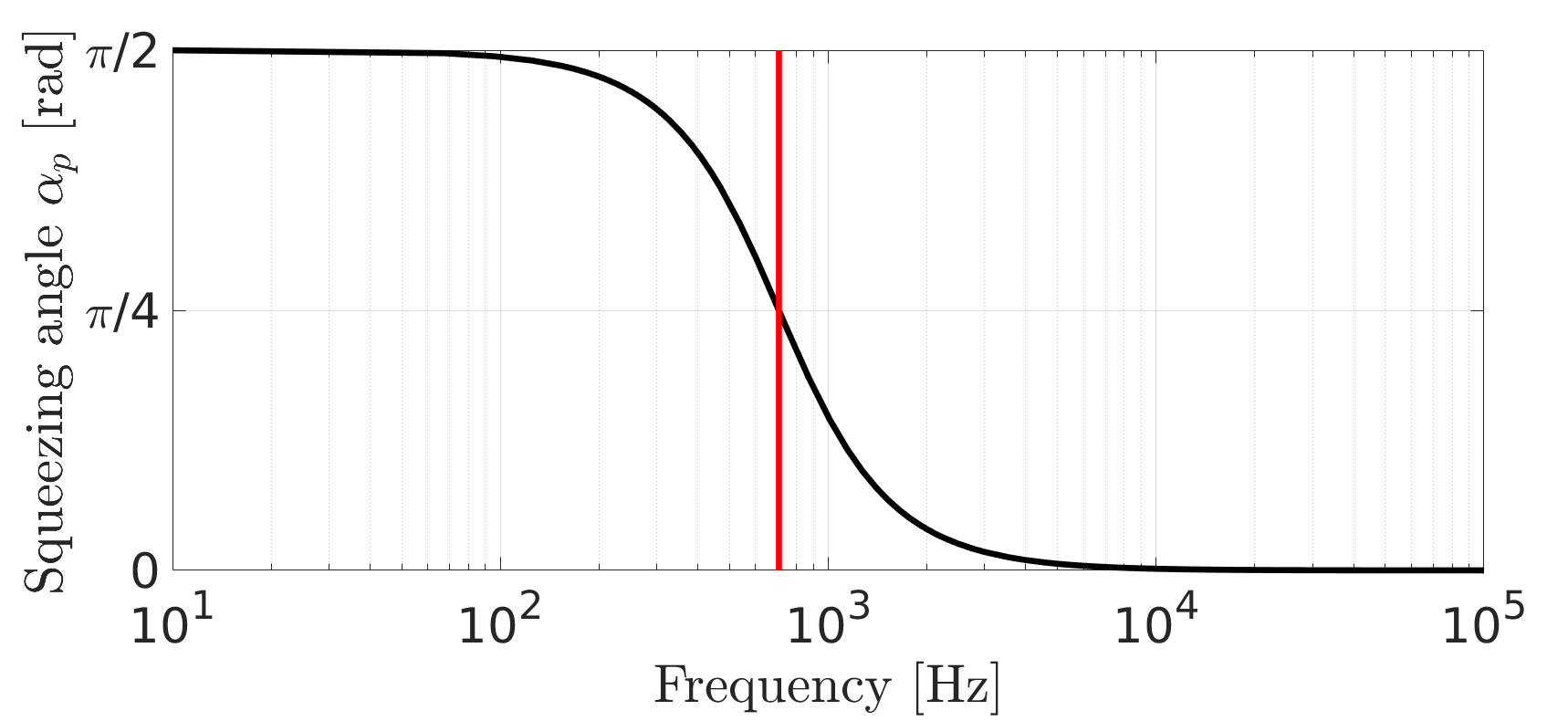 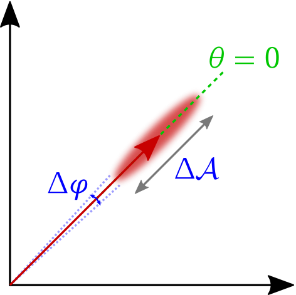 Amplitude squeezing
ω0
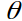 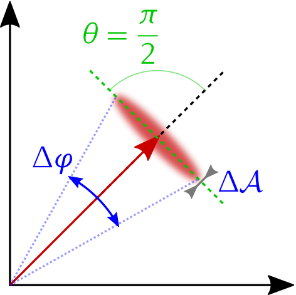 Phase squeezing
16/12/2021
29e Colloque Alain Bouyssy - Angélique Lartaux
‹#›